民航英语阅读
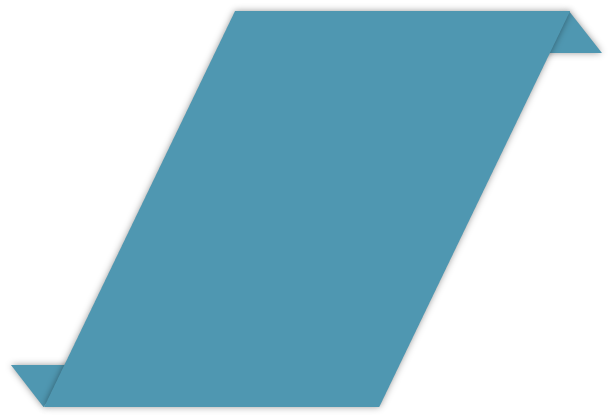 A Brief Introduction to Modern Airplanes
Unit One
New words
1. transportation [trænspɔː'teɪʃ(ə)n]	         n. 运输
2. manufacture [mænjʊ'fæktʃə]	         v. 制造，加工
3. propeller [prə'pelə]	                     n. 螺旋桨，推进器
4. configuration [kənˌfɪgə'reɪʃ(ə)n]	         n. 结构，布局，配置
5. altitude ['æltɪtjuːd]		         n. 高度，海拔
6. galley ['gælɪ]			         n. 船上的厨房
7. complex ['kɒmpleks]		         n. 合成物，综合设施，复合体
8. auxiliary [ɔːɡ'zɪljərɪ]		         adj. 辅助的，从属的，附加的
9. lounge [laʊn(d)ʒ]			         n. 休息室
10. nonstop [nɒn'stɒp]		         adv. 直达地，不停地
11. trijet ['traɪdʒet]			         n. 三喷气发动机飞机
12. clumsiness ['klʌmzɪnɪs]		         n. 笨拙，丑陋
New words
13. distinctive [dɪ'stɪŋ(k)tɪv]	   	    adj. 有特色的，与众不同的
14. deck [dek]				    n. 甲板，层面
15. convert [kən'vɜːt]			    v.（使）转变
16. cargo ['kɑːgəʊ]			    n. 货物，船货
17. subsonic [sʌb'sɑnɪk]			    adj. 亚音速的，比音速稍慢的
18. lavatory ['lævət(ə)rɪ]			    n. 厕所，盥洗室
19. viable ['vaɪəbl]			    adj. 可行的
20. fuselage ['fjuːzəlɑːʒ]			    n.（飞机）机身
21. rear [rɪə]				    adj. 后面的
22. bulkhead ['bʌlkhed]			    n.（船，飞机的）舱壁
23. partition [pɑː'tɪʃ(ə)n]		    n. 隔板，隔墙
24. charter ['tʃɑːtə]			    n. 包机
25. aisle [aɪl]				    n. 过道，通道
Phrases and expressions
1. aviation industry				航空工业
2. general aviation				通用航空
3. medium-sized				中型的
4. long-range				远程
5. narrow-body				窄体
6. nautical mile				海里
7. cruising speed				巡航速度
8. operating range				航程
9. emergency exit				紧急出口
10. first class cabin				头等舱
11. economy class cabin			经济舱
12. business class cabin			商务舱
Notes
1. The Boeing 747 is a wide-body commercial jet airliner and cargo aircraft with four engines and its distinctive hump-like upper deck along the forward part of the aircraft makes it among the world’s most recognizable aircraft.
     波音747是一架宽体四发通用喷气式客货两用飞机。其独特的机身前部上层客舱隆起的造型使得它成为世界上最容易辨认的飞机。
2. Another giant in the filed of airplane manufacturing is Airbus, which is a European multinational corporation. The company produces and markets the first commercially viable digital fly-by-wire airliner, like the A320 and A340.
    飞机制造业中的另一个巨头是空客。它是欧洲一家跨国公司。该公司生产并销售了第一架使用数字电传系统的商用客机，如A320和A340。
Notes
3. As for medium and long-range airplanes, the fuselage is composed of two main sections, the flight deck or the cockpit where the pilot and other flight crew work, and the cabin where the passengers stay.
     用于中程和远程飞行的飞机机身主要由两部分构成—飞行员和其他机组人员工作的驾驶舱和供乘客休息的客舱。
Passage
In contemporary society, airplane has become one of the most important means of transportation. Despite the different types, aircrafts, manufactured by different companies in aviation industry, share many standard features in common. Propeller aircrafts are still used by some small airlines, especially for regional transportation and in general aviation. However, international airlines use jet planes nearly on all of their flights.
Airplanes of different types may vary in their size, configuration, capacity, performance and so on. And they are usually identified by the manufacturer in combination with a series of model number. For instance, the Boeing 707, the first commercially successful jet airliner, is a medium sized, long-range narrow-body jet airliner with four engines. Versions of the aircraft have a capacity from 140 to 219 passengers and a range of 2,500 to 5,750 nautical miles. Its cruising speed is 470 tts and its maximum operating range is 5,757 miles. It flies at an average altitude of 25,000 to 40,000 feet. There are two galley complexes for first-class and economy passengers respectively. Besides, there are two auxiliary galleys on board. The lounge for the first-class passengers is located in the forward part of the aircraft.
Passage
Compared with the 707, Boeing 727 is smaller and is mainly intended for short and medium-length flights. It can carry 149 to 189 passengers and later model can fly up to 2,700 nautical miles nonstop. It has three engines, one on each side of the rear fuselage with a center engine attached to the base of the fin. It is Boeing’s only trijet aircraft. It cruises at a speed of 575 miles per hour at altitudes from 25,000 to 42,000 feet. There is one galley and a service bar as well as some small working areas on board.
Among all jet planes made by Boeing, the 747 is the largest and is often referred to by its original nickname, “Jumbo Jet”. Most airlines dislike the name since it implies clumsiness. The Boeing 747 is a wide-body commercial jet airliner and cargo aircraft with four engines and its distinctive hump-like upper deck along the forward part of the aircraft makes it among the world’s most recognizable aircraft. The specially-designed deck is to serve as a first class lounge or extra seating or allows the aircraft to be easily converted to a cargo carrier by removing seats and installing a front cargo door. Aircraft of this type can accommodate 366 passengers in a normal configuration. But if converted into all-economy configuration, it can carry up to 490 passengers. First flown commercially in 1970, the 747 held the passenger capacity record for 37 years. The 747-400, the most common variant in service, has a high subsonic cruise speed up to 570 mph with an intercontinental range of 7,260 nautical miles. There are six galleys, three auxiliary galleys and twelve lavatories on Boeing 747. Some airlines have improved the interior of the plane so that the passengers could enjoy greater luxury and comfort.
Passage
Apart from the Boeing series, other popular American aircraft include McDonnell Douglas DC-8 and DC-10 as well as the Lockheed Tristar 1011. Another giant in the filed of airplane manufacturing is Airbus, which is a European multinational corporation. It produces and markets the first commercially viable digital fly-by-wire airliner, like the A320 and A340. And the A380 is the world’s largest passenger airliner. 
As for medium and long-range airplanes, the fuselage is composed of two main sections, the flight deck or the cockpit where the pilot and other flight crew work, and the cabin where the passengers stay. The cabin can be further divided into first class cabin in the forward part and the economy class in the rear part. There is a bulkhead between the two sections which can be moved forward or backward to adjust the number of seats for each class on a certain flight. The flight deck is separated from the cabin by another bulkhead. The partition between the cabin and the galley is also called bulkhead.
Passage
Generally speaking, there are more seats in economy class cabin than in first class cabin except on some special occasions such as charters. The first class section is the class with the best service, and is typically the highest priced. It is characterized by having a larger amount of space between seats, some of which can even be converted into beds, high quality food and drinks, personalized service and so on. Economy class seats are much cheaper than those of first class simply because the level of comfort is lower. The distance between each seat is short, and there is a smaller variety of food and entertainment. There is also business class cabin which is superior to the economy class while inferior to the first class.
Passage
Passenger capacity varies with the seat configuration chose by the operating airline. Airline cabins are frequently classified as narrow-body if there is a single aisle with seats on either side like Airbus A320 family and Boeing 737 or wide-body if there are two aisles with a block of seats between them in addition to the seats on the side, such as the Boeing 747 or the Airbus A380. Usually, a seating chart or aircraft seat map will be published for informational purposes or for the passengers to select their seats at booking or check-in, which indicates the basic seating layout, the numbering and lettering of the seats, the location of the emergency exits, lavatories, galleys, bulkheads and wings. There is a seating chart with the passengers’ names for the convenience of the flight service crew as well as for record-keeping. The seats on board are marked with letters and numbers. In many planes, the letters begin with “A” on the left side of the cabin, with the highest letter on the rightmost side. Occasionally, the terms “port” and “starboard”, which are borrowed from nautical terms originally, are also used to refer to left and right respectively. People also use the words “inboard” and “outboard” to indicate the location of the seats compared with the window or aisle. Inboard means the seats are closest to the aisle, while outboard implies that the seats are closest to the window. For medium-sized and small aircrafts, the numbers of the seats usually begin with “one” at the front part for first class and at the rear part for economy. And the largest number will appear at the bulkhead that separates the two sections. Some airlines may mark seats with the names of passengers in first class cabin.
Passage
Passenger capacity varies with the seat configuration chose by the operating airline. Airline cabins are frequently classified as narrow-body if there is a single aisle with seats on either side like Airbus A320 family and Boeing 737 or wide-body if there are two aisles with a block of seats between them in addition to the seats on the side, such as the Boeing 747 or the Airbus A380. Usually, a seating chart or aircraft seat map will be published for informational purposes or for the passengers to select their seats at booking or check-in, which indicates the basic seating layout, the numbering and lettering of the seats, the location of the emergency exits, lavatories, galleys, bulkheads and wings. There is a seating chart with the passengers’ names for the convenience of the flight service crew as well as for record-keeping. The seats on board are marked with letters and numbers. In many planes, the letters begin with “A” on the left side of the cabin, with the highest letter on the rightmost side. Occasionally, the terms “port” and “starboard”, which are borrowed from nautical terms originally, are also used to refer to left and right respectively. People also use the words “inboard” and “outboard” to indicate the location of the seats compared with the window or aisle. Inboard means the seats are closest to the aisle, while outboard implies that the seats are closest to the window. For medium-sized and small aircrafts, the numbers of the seats usually begin with “one” at the front part for first class and at the rear part for economy. And the largest number will appear at the bulkhead that separates the two sections. Some airlines may mark seats with the names of passengers in first class cabin.
Exercises
I. Write down the full name of each abbreviation and translate it into Chinese.
1. CAAC
2. FAA
3. EASA
4. IATA
5. ICAO
6. PPL
7. CPL
8. ATPL
9. IR
10. CRM
Exercises
II. Translate the following sentences into English.
1．尽管飞机可以设计用于很多不同的目的，大多数飞机主要结构是相同的，包括机身、机翼、尾翼、起落架和发动机。
2．机身是飞机上用来装载工作人员、乘客、货物、武器和机载设备的主要部分，它将飞机的各个部件连成一个整体。
3．机翼为飞机提供主要的升力，升力在机翼与空气进行相对运动的过程中产生。
4．飞行操纵面包括飞机上所有活动面，使飞行员可以调整和控制飞机的姿态。
5．飞机尾翼包括固定的水平安定面和垂直安定面，维持飞机的稳定性。水平安定面防止机头上下晃动（俯仰），垂直安定面阻止机头左右晃动（偏航）。
Exercises
III. Read and translate the following short passages into Chinese.
1. An aircraft is a machine that is able to fly by gaining support from the air. It counters the force of gravity by using either static lift or the dynamic lift of an airfoil, or in a few cases the downward thrust from jet engines. Common examples of aircraft include airplanes, helicopters, airships, gliders and hot air balloons. The human activity that surrounds aircraft is called aviation. Crewed aircraft is flown by an onboard pilot, but unmanned aerial vehicles may be remotely controlled or self-controlled by onboard computers. 
2. C919 is China’s first domestically produced single-aisle passenger jet manufactured by Commercial Aircraft Corporation of China (COMAC). The two-engine C919 is a sleek, modern and efficient airplane, mainly used for medium-haul flights with 158 seats. C919 made its maiden flight in Shanghai Pudong International Airport in 2017. The first flight of the C919 marks a major breakthrough for China’s domestic civil aircraft industry, and the C919 could have the opportunity to break the monopolies of Boeing and Airbus.
Exercises
IV. Answer the following questions according to the text.
1. What is the largest airplane in Boeing series? How much do you know about this aircraft?
2. What is the difference between first class cabin and economy class cabin?
3. What can be called a wide-body aircraft? What is a narrow-body aircraft?
4. What information may be printed on the aircraft seating chart?
5. How are the seats usually identified on a passenger plane?
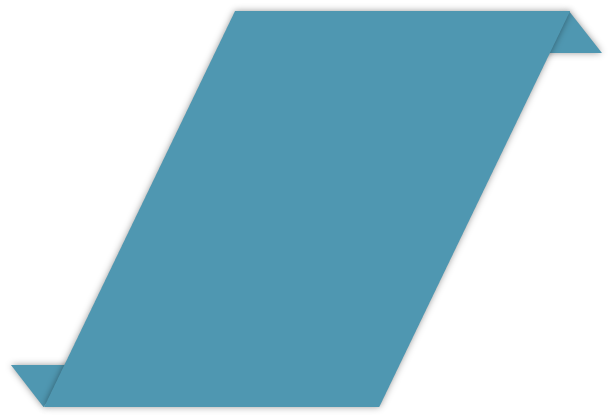 Unit Two
Supersonic Aircraft
New words
1. supersonic [ˌsu:pə'sɒnɪk]		adj. 超声波的，超音速的
2. helicopter ['helɪkɒptə(r)]		n. 直升飞机
3. spherical ['sferɪk(ə)l]		adj. 球形的，球面的；天体的，天空的
4. ring-shaped [rɪŋʃept]		adj. 环形的，环状的
5. molecule ['mɒlɪkju:l]		n. 分子，微小颗粒
6. rifle ['raɪfl]			             n. 步枪；来福枪
7. vertical ['vɜ:tɪkl]			adj. 垂直的，竖立的
8. shockwave [ʃɔkwev]		n. 震荡波，冲击波
9. instantaneously [ˌɪnstən'teɪnɪəslɪ]	adv. 即刻，突如其来地
10. crackle ['krækl]			vi. 发出轻微的爆裂声，发出噼啪声
11. bullwhip ['bʊlwɪp]		n. 粗而长的鞭
12. Mach [mɑ:k]  			n. 马赫，马赫数（速度单位，常用于计          算飞行速度，马赫等于音速）
13. cone [kəʊn]			n. 圆锥体；球果；圆锥形
14. apex ['eɪpeks]			n. 顶点，最高点
New words
15. muffle ['mʌfl]			vt. 发出低沉的声音；抑制
16. rumble ['rʌmbl]			n. 隆隆声
17. disturbance [dɪ'stɜ:b(ə)ns]	             n. 困扰，打扰；骚乱，变乱；烦闷
18. airframe ['eəˌfreɪm]		n. 机身
19. streamlined ['stri:mlaɪnd]	             adj.（汽车、飞机等）流线型的；改进的， 最新型的                                                                 
20. delta ['deltə]			n.（河流的）三角洲
21. swirl [swɜ:l]			vi. 旋转，打旋 
22. vortex ['vɔ:teks]			n. 低涡，涡旋
23. pressurized ['preʃəraɪzd]	             adj. 加压的，增压的
24. acceleration [ək'sɛlə'reʃən]	n. 加速，促进；加速度
25. horizon [hə'raɪzn]		             n. 地平线；范围；界限；眼界
26. curve [kɜ:v]			n. 弧线，曲线
27. ferry ['feri]			n. 渡船，摆渡，渡口
28. airborne ['eəbɔ:n]		adj. 空运的，飞机载的；航空的
29. cessation [se'seɪʃn]		n.（暂时）停止，休止，中断
Phrases and expressions
1. supersonic aircraft				超音速飞机
2. maximum speed					最大速度，全速
3. subsonic speed					亚音速
4. pressure wave					压力波
5. pressure difference				压力差
6. alarm signal					警报
7. air molecule					空气分子
8. initial speed					初速度
9. air disturbance					大气扰动
10. delta wing 					三角翼
11. cruising altitude 				巡航高度
Abbreviations
1. SST  supersonic transport  超音速运输机
2. NASA  National Aeronautics and Space Administration  美国国家航空航天局
Notes
1. They cruise at the initial speed of a 0.303 rifle bullet.
它们（超音速飞机）以0.303口径步枪子弹离膛的初始速度巡航。
2. The aircraft’s nose was designed as a so sharp shape that the air swirls over it to create a mighty vortex which give increased lift during takeoff and landing. 
   飞机的机头被设计成一个非常锋利的形状，空气在它上面盘旋形成一个强大的涡流，在起飞和降落时增加升力。
3. To date, the two SSTs to see regular service have been Concorde and the Tupolev Tu-144.
    到目前为止，可用于定期航行的超音速客机只有协和式飞机和图波列夫Tu-144飞机。
Passage
All current civil aircrafts, including airliners, helicopters and airships, as well as many military types, are subsonic, with a maximum speed less than the speed of sound. Most jet aircrafts cruise at a subsonic speed of 550 mph. They pass through the air and create a series of pressure waves in front of it and behind it, similar to the bow and stern waves created by a boat, however, this wave is spherical rather than ring-shaped. 
    At subsonic speed, the aircraft sends relatively small pressure differences to the front as an alarm signal for the air ahead, therefore the air molecules have time to get out of the way and flow smoothly around the wing and the tail.
Passage
Supersonic aircrafts are able to fly faster than the speed of sound, Mach 1 (around 660 mph at 50,000 feet), which are used almost entirely for research and military purposes. They cruise at the initial speed of a 0.303 rifle bullet. When the aircraft approaches the speed of sound, the alarm signals for the air ahead become shorter, giving the molecules less time to get out of the way. The compressed molecules form into a severer vertical shockwave as the aircraft reaches the speed of sound. Its pressure increases instantaneously, so in the vicinity of the source it sounds like the crackling bullwhip. 
  Once the aircraft speeds up over Mach 1, the shockwave forms a cone. As the apex of the cone, the aircraft drags it forward. Because only at the high altitude can supersonic flight be achieved, there is ample time for the shockwave to enlarge significantly before it gets to the ground. Finally, near the ground we hear a muffled rumble by the weakened shockwave. Nevertheless, people are worried about the possible consequences of supersonic flight，they complain that the shockwaves will damage human ears as well as buildings. As a matter of fact, there are two shockwaves in the cone, respectively from the nose and the tail, producing deep double boom or persistent air disturbance, sounding like thunder or the sound of explosions in the distance.
Passage
A supersonic transport (SST) is a civilian supersonic aircraft designed to transport passengers at speeds greater than the speed of sound. The airframe of a supersonic transport is streamlined, with a pointed nose and two thin delta wings extending from the nose to the tail. The aircraft’s nose was designed as a so sharp shape that the air swirls over it to create a mighty vortex which gives increased lift during take off and landing. The cabin windows of SST are designed smaller so as to reduce the probability of in the highly pressurized cabin.
  When the aircraft makes transonic acceleration, the passengers can hardly feel it, because the ground below seems to pass by at a normal speed looked down from the 50,000-feet supersonic cruising altitude, where clouds look far away below the aircraft and recognizable ground features are extremely small. It is a wonderful experience for the passengers of supersonic aircraft to see a fantastic scenery: the sky looks like a dark purple shade and the horizon is obviously curved.
Passage
To date, the only SSTs to see regular service have been Concorde and the Tupolev Tu-144. The last passenger flight of the Tu-144 was in June 1978 and it was last flown in 1999 by NASA. Concorde’s last commercial flight was in October 2003, with a November 26, 2003 ferry flight being was its last airborne operation. Following the permanent cessation of flying by Concorde, there are no remaining SSTs in commercial service. Several companies have each proposed a supersonic business jet, which may bring supersonic transport back again.
Exercises
I. Analyze the following passages grammatically.
1. They pass through the air and create a series of pressure waves in front of it and behind it, similar to the bow and stern waves created by a boat, however, this wave is spherical rather than ring-shaped. 
2. When the aircraft makes transonic acceleration, the passengers can hardly feel it, because the ground below seems to pass by at a normal speed looked down from the 50,000-feet supersonic cruising altitude, where clouds look far away below the aircraft and recognizable ground features are extremely small.
Exercises
II. Answer the following questions based on the text.
1. What will happen when the aircraft approaches the speed of sound?
2. What will happen once the aircraft speeds up over Mach1?
3. What is a supersonic transport?
4. Why do the cabin windows of SST are designed smaller?
5. Please list the names of supersonic transports that have been used for regular service.
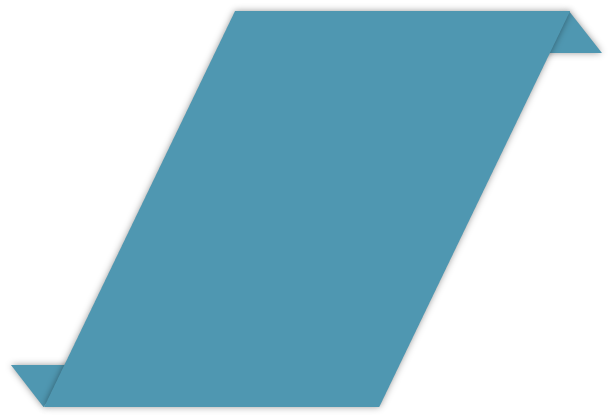 Unit Three
The Flight Deck
New words
1. sensation [sen'seiʃ(ə)n]		            n. 感觉，知觉，感动
2. layer ['leiə]				n. 层
3. dazzle ['dæzl]				v.（太阳光等）眩眼，耀眼
4. stratosphere ['strætəsfir]		            n. 平流层，同温层
5. digital ['didʒitl]				adj. 数字的
6. circular ['səːkjulə]			adj. 圆形的，循环的
7. dial ['daiəl]				n. 刻度盘，数字盘
8. scan [skæn]				v. 扫描，搜索
9. interval ['intəv(ə)l]			n. 间隔，间歇
10. attitude ['ætitju:d]			n. 姿态，看法，意见
11. visibility [ˌvizi'biliti]			n. 能见度，可见性
12. panel ['pænl]				n. 面板，仪表板
New words
13. sophisticate [sə'fistikeit]		v. 使复杂，使精致
14. centralize ['sentrəlaiz]		            v. 形成中心，集中
15. illuminate [i'l(j)u:mineit]		v. 照明，照亮
16. buzz [bʌz]				v. 嗡嗡叫
17. strident ['straidnt]			adj. 轧轧响的，刺耳的
18. serenity [si'reniti]			n. 宁静，平静
19. adopt [ə'dɔpt]				v. 采用，采纳
20. windshield ['win(d)ʃiːld]		n. 挡风（玻璃），风罩
21. merge [mɜːdʒ]				v. 合并，结合
22. approach [ə'prəutʃ]			v. 接近，靠近
                                                                    n. 方法，途径，接近 
23. vision ['viʒən]				n. 视力，视觉
Phrases and expressions
1. cloud layers				云层
2. up to					直到，多达，胜任
3. digital readouts			数字式读数
4. at intervals				不时
5. in the event of				万一，如果
6. warning system			报警系统
7. main instrument panel		主仪表盘
8. control system				控制系统
Abbreviation
HUD  headup display  平视显示；平视显示器
Notes
1. Inside the flight deck there is calm.
驾驶舱内一片寂静。
2. For ease of visibility captains chose to sit on the left.
为了便于观察，机长选择坐在左座上。
3. All airlines may shortly adopt a feature at present only used in some civil airlines and military aircraft —electronic headup display.
     所有的航空公司可能会很快采用目前只在某些民航班机和军用飞机上使用的装置—电子平视显示器。
Passage
Inside the flight deck there is calm. The engines can only just be heard and the sensation of movement comes mostly from the sound of air round the nose of the aircraft. Above the cloud layers, the view is far-ranging but dazzling, particularly when flying into the sun. At high altitudes, other aircrafts are hard to distinguish against the bright light and dark blue of the stratosphere.
   The flight deck is designed to allow both pilots to reach all the essential controls and switches without moving from their seats. There may be more than 150 instruments, some with digital readouts, most with the familiar circular dial, but not all have to be watched at once. Pilots rarely concentrate on one particular instrument, but scan them all at intervals. Immediately in front of each pilot is the Basic T, aviation’s standard arrangement of the four principal readings, showing speed, height, attitude and heading. The instruments are arranged so that the most important are closest to the pilot.
Passage
Aviation has its traditions. In the early years, influenced by the keepright rules of the road and at sea, aircraft also kept right on the airways. For ease of visibility captains chose to sit on the left.
    All the primary instruments and controls are duplicated and for some there is even a third standby instrument. In the unlikely event of one of the pilots collapsing, the other has all the controls needed to fly safely. In flight, each pilot can monitor the other’s instruments, and ensure that they are giving the same indications on both panels.
   There is also a highly sophisticated centralized warning system on the main instrument panel. Red or yellow illuminated squares accompanied by loud buzzing indicate immediately any failure of any part of the aircraft and its control systems. The strident sound of any of 18 different warning signals could disturb the serenity of a flight deck.
Passage
All airlines may shortly adopt a feature at present only used in some civil airliners and military aircraft-electronic headup display (HUD). Height, speed and heading, and a picture of the runway, can be projected electronically onto the windshield so the pilot can look “head-up” to see the picture merging with the real runway during a landing approach. This system saves the essential two or three seconds the pilot loses in adjusting his vision from the instruments to the runway.
Exercises
I. Identify the following components.
1. overhead switch panel
2. navigational radio selector
3. autopilot power switch
4. flap lever
5. landing-gear control handle
6. thrust levers
7. computer selection switch
8. centre console
9. rudder pedals
10. Automatic direction finder (ADF)
Exercises
II. Explain these special terms with the help of the dictionary and learn by heart.
1. Instrument: Any device which shows visually or aurally the altitude, attitude, or operation of an aircraft or any part contained within an aircraft.
2. Visibility: The ability, as determined by atmospheric conditions and expressed in distance, to see and identify prominent unlighted objectives by day or night visibility is reported as statute miles, hundreds of feet or in meters.
3. Computerized: Equipped with a machine which electronically provides rapid solutions to simple or complex calculations.
Exercises
III. Answer the following questions according to the text.
1. How is a flight deck designed? How many instruments are there in it?
2. Do pilots concentrate on one particular instrument?
3. What are the four principal readings?
4. What rules do aircraft keep on the airways according to aviation tradition? Which side do captains choose to sit?
5. What do the red or yellow illuminated squares indicate? What kind of feature may all airlines adopt in the future?
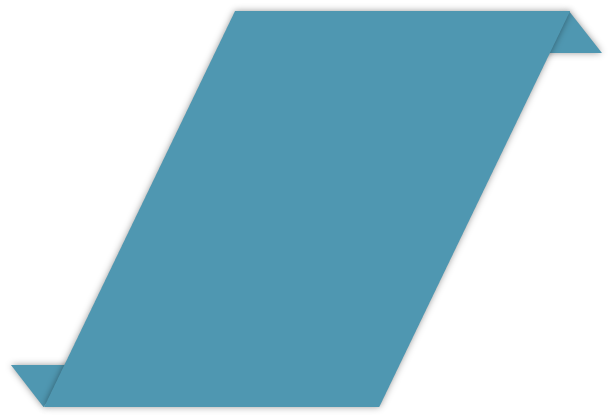 Unit Four
Aircraft Cabin
New words
1. revenue ['revənjuː]			n. 税收收入，财政收入，收益
2. enclosed [ɪn'kləʊzd]			v. 附上（enclose的过去式和过去分词）
                                                                    adj. 被附上的；与世隔绝的
3. mechanic [mɪ'kænɪk]			n. 技工，机修工
                                                                    adj. 手工的
4. navigator ['nævɪgeɪtə]			n. 航海家；领航员；驾驶员
5. monoplane ['mɒnəpleɪn]		            n.（航）单翼机
6. innovation [ɪnə'veɪʃn]			n. 创新，革新，改革；新方法
7. long-haul [lɔŋhɔl]			adj. 长途的，长距离的
8. slumber ['slʌmbə]			n. 睡眠，静止状态
                                                                     v. 睡眠，麻木
New words
9. recline [rɪ'klaɪn]			        v. 斜倚，斜躺
10. bunk [bʌŋk]		                    n. 铺位，床铺
                                                                v. 睡在铺上，为……提供铺位
11. density ['densɪtɪ]			        n. 密度
12. abreast [ə'brest]			        adv. 肩并肩地
13. asymmetrical [eɪsɪ'metrɪkl]	        adj. 不对称的，不匀称的
14. commuter [kə'mjuːtə(r)]	        n. 通勤者，经常乘公共车辆往返者
15. shuttle ['ʃʌt(ə)l]			        n. 航天飞机
                                                                v. 穿梭往返
Phrases and expressions
1. civil aviation				民用航空
2. sleeping compartment		卧室
3. seating layout				座位配置方案
4. classic configuration			经典的布局
Abbreviation
KLM Royal Dutch Airlines  荷兰皇家航空公司（KLM为荷兰语首字母缩写）
Notes
1. For instance, the first regular nonstop transatlantic services operated by the Douglas DC-7 in 1956 took about 10 hours.
    例如，1956年道格拉斯DC-7首航横越大西洋直飞，全程大约需要10个小时。
2. The potential economic benefits behind high-density seating layout are always an essential factor for the design of cabin configuration.
    高密度座椅配置所带来的潜在经济效益是客舱布局设计的一个重要考虑因素。
3. The distinct travel class can be seen from the different seating layout.
从不同的座位布局中即可看出明显的差别。
Passage
A crucial factor that affects the revenue of an airline is the configuration of the aircraft cabin. The more passengers an airplane can carry, the more profits will be generated to the airline. Larger space devoted to the seating in the cabin also means higher price of the air tickets. Thus the airplane designer will take various factors into consideration. They will try to arrange the largest number of seating for passengers while maintaining their comfort and ensuring their safety.
    In the early development stage of commercial passenger-carrying aviation, aircraft could carry only a small number of passengers. For instance, the Fokker F.II had an enclosed accommodation for four passengers, with a fifth seat alongside the pilot in his unenclosed cockpit which was originally intended for a mechanic or navigator. The Fokker F.III, a single-engine high-winged monoplane aircraft produced in the 1920s could carry only five passengers. And the Fokker F. XII, a three-engine high-winged monoplane airliner which was ordered by KLM and began its operation on the Amsterdam to Batavia route in 1931 had a capacity of 16 passengers. With the technological innovation in civil aviation, seats were arranged one behind another and aisles were also designed between rows of seats.
Passage
As aircraft began to take on long-haul transport tasks, sleeping compartments were designed in many airplanes for passengers to rest in comfort. For instance, the first regular nonstop transatlantic services operated by the Douglas DC-7 in 1956 took about 10 hours. To cater for passengers’ need for slumber, reclining seating and bunks were installed on board. However, these were no longer needed with the emergence of later faster jets.
    The potential economic benefits behind high-density seating layout are always an essential factor for the design of cabin configuration. And a line of seats with an aisle in the center is regarded as the classic configuration. The number of seats abreast is usually affected by the width of aircraft. On some small airplanes such as Beechcraft 1 900 there are only individual seats on each side of the aisle. Airbus A320 family, Boeing 727 and 737 aircraft have rows of six seats with a 3+3 layout. Asymmetrical layout also exists, examples include the ERJ series and the CRJ series with 1+2 seating arrangement and Douglas DC9 and MD80 featured 2+3 seating. On wide-body aircraft there are more seats on each row and two aisles are designed for passengers’ passage. Very wide planes such as Boeing 747 or the Airbus A380 have rows of ten seats, typically in a 3+4+3 layout.
Passage
In many commercial flights, there are first-class, business class and economy class cabins for passengers with different needs. While some other airliners, such as commuter, shuttle aircraft, and charter flight, have only one class. The distinct travel class can be seen from the different seating layout.
Exercises
I. Translate the following words or phrases into English.
1. 厨房 
2. 紧急滑梯 
3. 安全带 
4. 急救箱 
5. 灭火器 
6. 餐桌 
7. 扶手 
8. 氧气面罩 
9. 阅读灯 
10. 呼叫按钮 
11. 乘务人员 
12. 旅客名单 
13. 救生衣 
14. 水上迫降 
15. 水上逃生 
16. 航站楼
17. 廊桥 
18. 乘务长 
19. 盥洗室 
20. 遮阳板 
21. 靠窗座位 
22. 靠走道座位
23. 行李架
24. 紧急出口 
25. 登机梯车
Exercises
II. Read and translate the following short passages into Chinese.
1. In aviation, fatigue is a growing concern in flight operations. Beyond heavy workload and special environmental factors (high altitude, low air pressure, low oxygen partial pressure, noise, vibration etc.), cabin crews are exposed to irregular schedules, long working hours, jet lag and nigh work, conflicting with their body rhythms and contributes to sleep loss, fatigue and health and safety problems.
2. During a flight in an airliner, various external factors determine the way the passengers experience comfort, including specific environmental conditions such as temperature, noise, air quality and light to name but a few. Standards are then defined according to these factors to ensure that the conditions during a flight are not detrimental to the passengers’ health. According to a recent study, coloured light could be used to intentionally create a sense of comfort among the passengers. The study states that coloured light could influence thermal sensations of people. It may convey the impression that the environmental temperature is warmer or cooler than it actually is while still providing thermal comfort.
Exercises
3. Seats are frequently equipped with further amenities. Cabin seats may be equipped with a reclining mechanism to provide passenger comfort, either reclining mechanically (usually in economy class and short-haul first and business class) or electrically (usually in long-haul first class and business class). Most aircraft also feature trays for eating and reading, either in the seatback which folds down to form a small table in most economy class seats, or inside the armrest which folds out in most first class, business class, bulkhead, and exit row seats. On the back of each cabin seat, there is usually a pocket which may contain an in-flight magazine and safety instructions.
Exercises
III. Answer the following questions based on the text.
1. What may affect the profits of an airline?
2. How many passengers can be carried in early aircraft?
3. What was designed for passengers to rest in DC-7 in 1956?
4. What is the seating layout on A320, CRJ, DC9 and B747?
5. How many types of cabin class do you know?
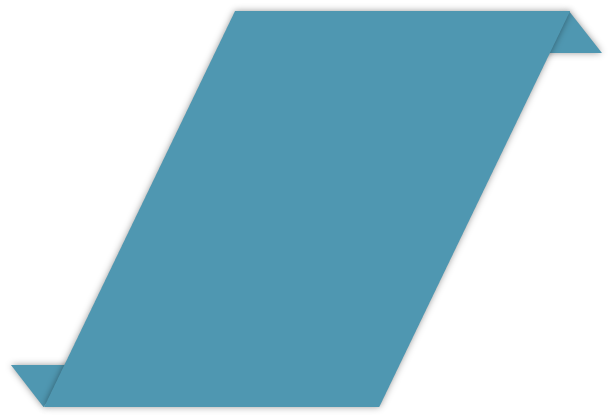 Unit Five
Cabin Service
New words
1. airship ['eəʃɪp]			             n. 飞艇，飞船
2. catering ['keɪtərɪŋ]			             n. 提供饮食及服务
3. deteriorate [dɪ'tɪəriəreɪt]			vi. 恶化，变坏
4. delicacy ['delɪkəsi]				n. 美味佳肴
5. indispensable [ˌɪndɪ'spensəbl]		adj. 不可缺少的；绝对必要的
6. chef [ʃef]					n. 厨师，大师傅
7. cutlery ['kʌtləri]				n. 刀具，刀叉
8. pasta ['pæstə]				n. 意大利面食
9. condiment ['kɒndɪm(ə)nt]			n. 调味品，佐料
10. sachet ['sæʃeɪ]				n.（塑料或纸质）密封小袋
11. Turkish ['tɜ:kɪʃ]				adj. 土耳其的，土耳其人的，土耳其语的
New words
12. infant ['ɪnfənt]				adj. 婴儿的，幼儿的
13. fiber ['faɪbə]				n. 纤维，纤维物质
14. cholesterol [kə'lestərɒl]			n. 胆固醇
15. diabetic [ˌdaɪə'betɪk]			adj. 糖尿病的
                                                                           n. 糖尿病患者
16. lactose ['læktəʊs]				n. 乳糖
17. sodium ['səʊdiəm]			n. 钠
18. purine ['pjʊrɪn]				n. 嘌呤，咖啡碱
19. calorie ['kæləri]				n. 卡路里；大卡；卡（热量单位）
20. protein ['prəʊti:n]				n. 蛋白质
21. bland [blænd]				adj. 清淡的，温和的
22. gluten ['glu:t(ə)n]				n. 面筋；麸质；谷蛋白
23. kosher ['kəʊʃə]				adj. 犹太教所规定允许的
New words
24. halal ['hælæl]			n. 伊斯兰教律法的合法食物
25. Hindu ['hɪndu:]			adj. 印度教的；印度人的
26. Buddhist ['bʊdɪst]			adj. 佛教的；佛教徒的；佛法的
27. Jain [dʒain]			adj. 耆那教的，耆那教徒的
28. vegetarian [ˌvedʒi'teəriən]		adj. 素食者的；素菜的
29. vegan ['vi:g(ə)n]			n. 严格的素食主义者
30. fluctuate ['flʌktʃueɪt]		vi. 波动；涨落
31. shellfish ['ʃelfɪʃ]			n. 贝类动物；甲壳类动物；甲壳类（食物）
32. tepid ['tepɪd]			adj. 微温的；不冷不热的
33. utensil [ju: 'tensl]			n. 器皿；器具，用具；家庭厨房用具
34. flatware ['flætweə]		n. 扁平的餐具（尤指刀、叉、匙等）
Phrases and expressions
1. ocean liner		远洋定期客轮；邮船
2. air route 			航线
3. cold dish 			凉菜；冷盘；小吃
4. national dish 		国家代表菜
5. low-cost airlines		廉价航空；低成本航空公 司；低费用航空公司
6. domestic flight 		国内航班
7. catering truck		航空食品车
Abbreviations
SA  Singapore Airlines             新加坡航空公司
AC  Air China                          中国国际航空公司
BA  British Airways                 英国航空公司
Notes
1. During the 1930s, passengers in elegant airships and delicate flying boats can enjoy leisurely meals by a full set of chef and stewards in magnificent dining rooms.
    在20世纪30年代，在优雅的飞艇和精致的飞行船上，乘客可以在华丽的餐厅里悠闲用餐，享受厨师和服务员提供的美食。
2. A large airline such as Singapore Airlines serves over 18 million inflight meals every year, investing about US$500 million in cabin service. 
    大航空公司如新加坡航空公司，每年要提供超过1 800万份的航空餐食，投资大约5亿美元在客舱服务上。
3. More and more airlines are beginning to cooperate with Michelin chef and trying all out to design various menus.
越来越多的航空公司开始与米其林厨师合作，并努力设计各种菜单。
4. British Airways is said to deal with about 500,000 flatware, 168,000 glasses, 50,000 dishes, 40,000 cups and saucers, and cleaning about 100 tons of linen and blankets every week. 
    据说英国航空公司每周要处理大约50万套餐具、16.8万只玻璃杯、5万张盘子、4万套杯碟，清理大约100吨亚麻餐布和毛毯。
Passage
After decades of development, the cabin service has been quite different from the beginning. The first airlines imitated the palace-style luxury of the giant ocean liner before they can correctly define themselves. During the 1930s, passengers in elegant airships and delicate flying boats can enjoy leisurely meals by a full set of chef and stewards in magnificent dining rooms.
    However, large-scale travel, aspiring after speed rather than comfort, need a large food and beverage supply. A large airline such as Singapore Airlines serves over 18 million inflight meals every year, investing about $500 million in cabin service.
Passage
Basically, inflight meals are prepared in vast catering centers which are usually rented at local airports at both ends of the air routes. In order to ensure the taste and texture of food, the food supply may be contracted by large hotels, restaurants or specialized companies. Meals must be loaded on the aircraft 20 to 40 minutes prior to departure, which are generally cold dishes and pre-cooked meals ready for reheating on board. Some meals such as pre-browned steaks need to be cooked in cabin ovens powered by the aircraft engines. In fact, not all airports are equipped with adequate food supply facilities, so frozen food has become the necessities on the flight. Frozen food needs to be heated for 30 seconds to thaw in the oven. In a sense, fresh food improves the standard of airline meal, but it can not be preserved for a long time. Once encountered flight delays, fresh food is likely to deteriorate. Some airlines replace fresh milk with milk powder, because in the pressurized cabin milk will soon become acid, and in some parts of the world milk can not be bought at any time.
Passage
Delicacy is an indispensable part of the flight, especially for the first-class and business-class travelers. More and more airlines are beginning to cooperate with Michelin chef and trying all out to design various menus. Singapore Airlines have ever invested $30 million in developing a new-style cabin kitchen.
    The type of food varies depending upon the airline company and class of travel. Meals may be served on one tray or in multiple courses with no tray and with a tablecloth, metal cutlery, and glassware (generally in first and business classes). Often the food is reflective of the culture of the country the airline is based in. Tired of international popular grilled chicken and steak, travelers sometimes express strong interests in national dishes: most eastern airlines provide an alternative national menu.
Passage
The airline dinner typically includes meat (most commonly chicken or beef), fish, or pasta; a salad or vegetable; a small bread roll; and a dessert. Condiments (typically salt, pepper, and sugar) are supplied in small sachets or shakers. Caterers also produce alternative meals for passengers with restrictive diets. These must usually be ordered in advance, sometimes when buying the ticket. Some of the more common examples include:
●Cultural diets, such as Turkish, French, Italian, Chinese, Korean, Japanese or Indian style. 
●Infant and baby meals. Some airlines also offer children’s meals, containing foods that children will enjoy such as baked beans, mini-hamburgers and hot dogs.
●Medical diets, including low/high fiber, low fat/cholesterol, diabetic, peanut free, non-lactose, low salt/sodium, low-purine, low-calorie, low-protein, bland (non-spicy) and gluten-free meals.
●Religious diets, including kosher, halal, and Hindu, Buddhist and Jain vegetarian (sometimes termed Asian vegetarian) meals.
●Vegetarian and vegan meals. Some airlines do not offer a specific meal for non-vegan vegetarians; instead, they are given a vegan meal.
Passage
Food on board is usually free on full-service Asian airlines and on almost all long-distance flights, while they might cost extra on low-cost airlines or European full-service airline flights. Quality may also fluctuate due to shifts in the economics of the airline industry. Air China has reported that each domestic flight’s meal requires RMB50 (US$7.30) while international flights require RMB70 (US$10). However, this figure varies from airline to airline, as some have reported costs to be as low as US$3.50.
    The flight crew may be served a more varied food menu. To avoid food poisoning at the same time, the captain and the co-pilot usually eat different meals and are banned to eat shellfish.
Passage
Following an international standard time, mealtimes depend on departure time. In event of turbulence, they may be adjusted. Heating and supply time are reasonable timed so as not to provide tepid food to passengers. 
    Everyday the first service vehicles to reach the aircraft apron are usually the catering trucks. The staff moved the used utensils and rubbish and put the new replacement on the plane. That’s really a large project. British Airways is said to deal with about 500,000 flatware, 168,000 glasses, 50,000 dishes, 40,000 cups and saucers, and cleaning about 100 tons of linen and blankets every week.
Exercises
I. Write down the full name of each abbreviation and translate it into Chinese.
1. BBML 
2. CHML 
3. MOML 
4. HNML 
5. KSML
6. VML 
7. DBML 
8. FFML 
9. red meat
10. soft drink
11. alcohol drink 
12. main dish 
13. mineral water
14. purified water
Exercises
II. Analyze the following passages grammatically.
1. However, large-scale travel, aspiring after speed rather than comfort, need a large food and beverage supply.
2. Meals may be served on one tray or in multiple courses with no tray and with a tablecloth, metal cutlery, and glassware (generally in first and business classes).
Exercises
III. Answer the following questions based on the text.
1. Who are responsible for making the cabin meals?
2. When should the cabin meals be loaded on the aircraft?
3. When should the passengers with restrictive diets order their special meals?
4. What dose religious diet include？
5. Why do the captain and the co-pilot usually eat different meals？
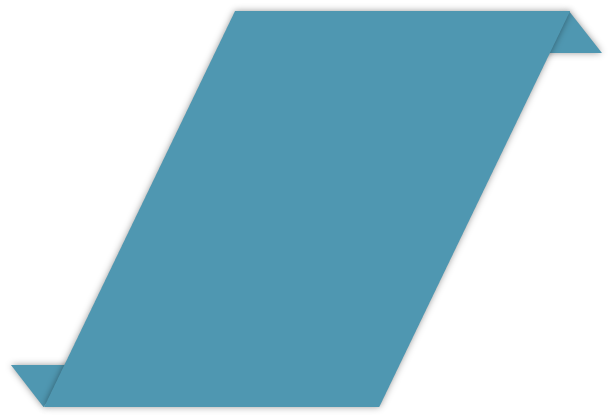 Unit Six
Aerial Navigation (I)
New words
1. aerial ['ɛəriəl]					adj. 航空的，空中的
2. navigation [nævi'geiʃ(ə)n]			n. 领航，导航，航行
3. gyroscope ['dʒairəskəup]			            n. 陀螺（仪）
4. bearing ['bɛriŋ]					n. 方位（角）
5. visual ['viʒjuəl]					adj. 目视的，可见的
6. pointer ['pɔintə]					n. 指针，指示器
7. mariner ['mærinə]				n. 海员，水手
8. lighthouse ['laithaus]				n. 灯塔
9. advantage [əd'va:ntidʒ]			            n. 有利条件，好处，优势
10. ultra ['ʌltrə]					adj. 极端的，过分的
New words
11. radar ['reida:]			n. 雷达；无线电探测器
12. inertial [i'n ɜːʃ(ə)l]		adj. 惯性的；不活泼的
13. perceptible [pə'sɛptəbl]		adj. 可感觉的；可理解的；看得见的
14. laser ['leizə]			n. 激光（器）
15. reckoning ['rek(ə)niŋ]		n. 计算，航迹推算
16. deductive [di'dʌktiv]		adj. 推测的，推论的，演绎的
17. landmark ['læn(d)ma:k]		n. 地标，界标，陆标
18. upset [ʌp'set]			v. 使烦恼，使扰乱
19. uncertainty [ʌn'sə:tnti]		n. 不定性，不可靠性，不精确，误差
20. radius ['reidɪəs]			n. 半径，有效航程
Phrases and expressions
1. aerial navigation				空中领航，空中航行
2. to find direction (position)		定向（位）
3. magnetic compass			磁罗盘
4. compass (visual) bearing			罗盘（目视）方位
5. radio navigation system			无线电导航系统
6. in common with				与……有共同之处；与……相同
7. ground based aids			地面设备
8. ultra-modern device			超现代化装置
9. Doppler radar				多普勒雷达
10. weather radar				气象雷达
Phrases and expressions
11. inertial guidance systems		惯性制导系统
12. very low frequency			特低频，超长波
13. radio station				无线电台
14. laser devices				激光装置
15. satellite systems				卫星系统
16. dead-reckoning				推测领航
17. light aircraft				轻型飞机，小型飞机
18. ground landmark			地面标志
19. off course				偏离航线
Notes
1. Air travel was always limited as long as pilots had to navigate using only compass bearing, maps and visual pointers.
    如果驾驶员只会用罗盘、地图和目视指示器进行导航，空中旅行就总是会受到限制。
2. But even the most sophisticated radio navigation system has something in common with the simple method of leaning out of the cockpit to take a visual bearing on a church or river.
    但是即便是最复杂的无线电导航系统也和将头探出驾驶舱去测定某个教堂或河流的目视方位这种简单的方法有共同之处。
3. Knowing his speed will enable him to calculate when he should fly over certain landmarks, and so check his progress.
    驾驶员知道了飞行的速度就能计算何时该飞越某个地标，并以此来校正他的进程。
Passage
To be able to find his way around the skies, a pilot needs to know his position and his direction. Finding direction is easy using the simple magnetic compass, and there is at least one of these on every flight deck. Another kind of aircraft compass uses a gyroscope. Modern aircraft compasses are complex and highly efficient. Finding position is more difficult for a pilot than finding direction, and needs complex aids.
    Air travel was always limited as long as pilots had to navigate using only compass bearings, maps and visual pointers. Planes equipped with radio have the aviator’s equivalent of the mariner’s light-house to find position, with one advantage: radio waves do not need to be visible to be effective. They can travel all over the world either in long waves—used in long-range navigation that curve around the earth’s surface, or in short waves which tend to travel in straight lines and are used in short-range navigation systems.
Passage
But even the most sophisticated radio navigation system has something in common with the simple method of leaning out of the cockpit to take a visual bearing on a church or river: both depend upon ground based aids. Ultra-modern devices such as Doppler radar and weather radar are entirely self-contained, and so are the inertial guidance systems whose accurate measuring devices can record barely perceptible accelerations in aircraft speed.
    In future years these systems will be completed by a network of very low frequency Omega radio stations, by laser devices and by satellite systems.
Passage
Dead-reckoning (sometimes called “ded”—for deductive—reckoning). The oldest and simplest form of aerial navigation is still used by pilots of light aircraft. It depends on recognizable ground landmarks. The pilot plots his track on the map before take off, and uses his compass, to file in the right direction. Knowing his speed will enable him to calculate when he should fly over certain landmarks, and so check his progress.
    The wind, carrying the aircraft off course, or causing sudden speed-ups or slow-downs, upsets such simple navigation. By relating his last known position to the direction he has flown, and his speed, the pilot will determine an approximate position several times during the flight. This becomes the centre of a circle, called a circle of uncertainty, whose radius is about ten percent of the distance flown since the last landmark.
Exercises
I. Read and explain the following passages.
1. Laser navigation
Laser “gyros” may soon provide a navigation system with no moving parts; three mounted in an aircraft, can detect the slightest movement. They consist of triangular tubes with mirrors at each angle. Two laser beams, transmitted in opposite directions, take the same to travel round the triangle, but when rotated by aircraft movement one beam takes longer to complete a circuit.
2. Satellite navigation system
Navstar, several of its satellites already in orbit, is one of various satellite systems under development. It may be fully operational by the 1990s. Its final 24 satellites, orbiting simultaneously 10,000 miles high, will provide continuous high quality position fixes. When perfected the system will enable a pilot to know where he is with-in 20 ft, the width of a Boeing 747.
Exercises
II. Translate the following terms into Chinese.
1. Navigation is the science of finding one’s way from one place to another by means of landmarks and instruments.
2. The basic direction-finding device in terrestrial navigation is the compass of which there are two types: the magnetic and gyro compasses.
3. Orbiting satellites, equipped with navigational transmitters, at present being perfected can provide position fixing with an accuracy down to 20 feet.
4. Home (or Homing): Flight toward a NAVAID, without correcting for wind, by adjusting the aircraft heading so that it maintains the same relative bearing.
Exercises
III. Analyze the following passages grammatically.
1. Finding position is more difficult for a pilot than finding direction, and needs complex aids.
2. Plans equipped with radio have the aviator’s equivalent of the mariner’s light-house to find position.
3. They can travel all over the world either in long waves—used in long-range navigation— that curve around the earth’s surface, or in short waves which tend to travel in straight lines and are used in short-range navigation systems.
4. Ultra-modern devices such as Doppler radar and weather radar are entirely self-contained, and so are the inertial guidance systems whose accurate measuring devices can record barely perceptible accelerations in aircraft speed.
5. By relating his last known position to the direction he has flown, and his speed, the pilot will determine an approximate position several times during the flight.
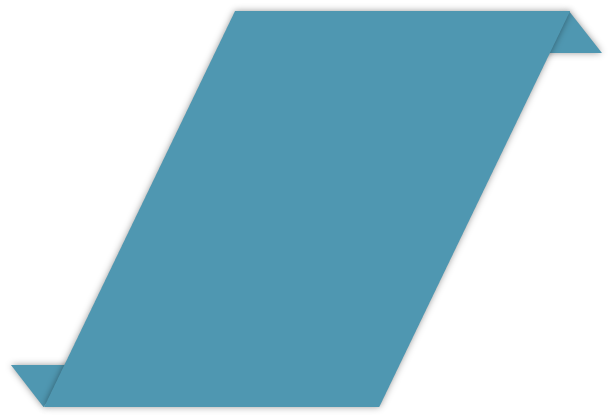 Unit Seven
Aerial Navigation (II)
New words
1. utilize ['jutəlaɪz]			v. 利用
2. tune [tjuːn]			v. 调整
3. course [kɔːs]			n. 航线，航路
4. deviate ['diːvɪeɪt]			v. 背离，偏离
5. integral ['ɪntɪɡrəl]			adj. 必需的，不可或缺的；完整的
6. advent ['ædvənt]			n. 出现，到来
7. atmospheric [ætməs'ferɪk]	adj. 大气的，大气层的
8. interference [ɪntə'fɪər(ə)ns]	n. 干扰，冲突，干涉
9. malfunction [mæl'fʌŋ(k)ʃ(ə)n]	n. 故障，失灵
New words
10. orientation [ˌɔːrɪən'teɪʃ(ə)n]		n. 方向，定向；情况介绍
11. velocity [və'lɒsəti]			n. 速度
12. initialization [ɪˌnɪʃəlaɪ'zeɪʃən]		n. 初始化
13. deception [dɪ'sepʃ(ə)n]			n. 欺骗，诱惑，伪装
14. hyperbolic [ˌhaɪpə'bɒlɪk]		adj. 双曲线的；夸张的
15. marine [mə'riːn]				adj. 海产的，海运的，航海的
16. deploy [dɪ'plɒɪ]				v. 部署，调动
17. satellite ['sætəlaɪt]			n. 卫星
18. prospect ['prɒspekt]			n. 前途，预期；景色
Phrases and expressions
1. radio navigation				无线电导航
2. magnetic bearing				磁向位
3. radio compass					无线电罗盘
4. poor signal					信号太差
5. be immune to					不受……影响
6. Royal Navy					皇家海军
Abbreviations
1. NAVAID  Navigational Aid  导航设备
2. VOR  Very-high-frequency Omnidirectional Range  甚高频全向信标
3. DME  Distance Measuring Equipment  测距仪 
4. TACAN  Tactical Air Navigation  塔康（战术空中导航）
5. INS  Inertial Navigation System  惯性导航系统
6. LORAN  Long Range Navigation  罗兰（远程导航系统）
7. GPS  Global Position System  全球定位系统
8. Decca  Decca Navigation System  台卡（低频联系波相位双曲线定位系统）
Notes
1. By tuning the radio navigation equipment on board, the pilot could receive a signal from a ground-stationed NAVAID, through which the pilots could not only realize whether the course is to or from the station, but also he could understand whether the aircraft deviates from the course.
    飞行员通过调节机载无线电导航设备接收地面导航台发射的信号。依据这个信号，飞行员不仅能够知道飞机是向台还是背台，也能够了解飞机是否偏离航线。
2. INS is a self-contained navigation system which requires no external references to determine its position, orientation, or velocity after initialization.
    惯性导航系统（INS）是一种自主导航系统，一旦启动该系统不依赖于外界就可以确定自身位置、方向或速度。
3. The LORAN system is a hyperbolic radio navigation system developed in the US during World War II, which provides an improved range with finer accuracy compared with the older systems.
    远距离无线电导航系统（LORAN）是一种双曲线无线电导航系统，由美国在二战期间研发。与旧系统相比，该系统提供更远的航程，精确性也更高。
Passage
Radio navigation is widely utilized in commercial flights. By tuning the radio navigation equipment on board, the pilots could receive a signal from a ground-stationed NAVAID, through which the pilots could not only realize whether the course is to or from the station, but also understand whether the aircraft deviates from the course. Then the pilots could make adjustment to correct the direction. 
    One of the most common navigation systems is called VOR, which provides magnetic bearing information to and from the station. When DME is also installed with a VOR, the NAVAID is referred to as a VOR/ DME. When military tactical air navigation (TACAN) equipment is installed with a VOR, the NAVAID is known as a VORTAC. And DME is always an integral part of a VORTAC. Before the advent of these systems, the radio compass low-frequency radio receiver combined with the NDB was the main system used for aerial navigation.
Passage
The signals sent by the low-frequency radio receiver direct the pilot to home from the station. Then the pilot could navigate off the station by following a series of procedures. However, these non-directional radio beacons are sensitive to atmospheric and other types of interferences such as poor signals or the disturbance from other stations, which may cause the malfunction of the instruments on board.
    INS, LORAN and Decca are three of the common transoceanic navigation systems used in civil aviation. 
    INS is a self-contained navigation system which requires no external references to determine its position, orientation, or velocity after initialization. Thus it is immune to jamming and deception and suitable for long-range flight over water or land areas without adequate radio station on the ground.
Passage
The LORAN system is a hyperbolic radio navigation system developed in the US during World War II, which provides an improved range with finer accuracy compared with the older systems. The great distances and lack of useful navigation points in the Pacific Ocean led to a widespread use of LORAN for both marine and air navigation during the Pacific War. Later an improved version LORAN-C with better performance (the original retroactively became LORAN-A) became popular and began to replace the old one. 
    Like LORAN, the Decca navigation system is also a hyperbolic radio navigation system which allows ships and aircraft to determine their position by receiving radio signals from fixed navigational beacons but offers better accuracy than the competing LORAN system. The system was developed in the UK and first deployed by the Royal Navy during World War II. Aircraft using LORAN or Decca is equipped with facilities to receive special signals from transmitting stations indicating the exact position of the plane.
Passage
Since the 1960s, navigation has increasingly moved to satellite navigation systems. One of the global navigation satellite systems is GPS, a space-based radio navigation system with better accuracy than any previous land-based system and available at almost all locations on the earth. It requires only a few dozen satellites to provide worldwide coverage. Its distinct advantages have aroused worldwide attention and this type of navigation system enjoys a very promising prospect.
Exercises
I. Write down the full name of each abbreviation and translate it into Chinese.
1. ILS
2. IGS
3. VOR
4. NDB
5. DME
6. PAR
7. ASR
8. GPS
9. GNSS
10. RNAV
11. RNP
12. LDA
Exercises
II. Try to learn the following position report.
1. Position OBLIK at 0646, maintaining FL310, estimating ZF 0658, WUH next.
2. Position 42N165E at 0800, FL390, estimating 44N 180E at 0900 45N 170W next.
Exercises
III. Read and translate the following short passages into Chinese.
1. The modern commercial airplane cockpit is a technological marvel. Computer screens and keypads have replaced many of the old switches, dials and instruments. Yet most commercial airline pilots still arrive at work carrying 70-year-old technology: printed flight charts held in leather binders. The division of Boeing Co. is developing a new three-dimensional “synthetic vision” system that will replace the traditional flight chart, both in its print and electronic forms. The system will be a large computer monitor that displays a realistic image of the terrain around the aircraft and provides other navigational information. At first, it’s likely to show up in the cockpits of corporate aircraft, eventually making its way into commercial airliners. 
2. Aircrafts are usually controlled by basic control surfaces like ailerons, elevators and rudders, supported by additional control surfaces: stabilizer, spoiler, flaps and by control of the engine thrust. Aircraft motion for various degrees of freedom is controlled by single or multiple control surfaces. However, navigation, communication, radar and other special equipment are severely limited if the pilot has to work continually on the physical manipulation of the controls. Automatic flight control and stabilization systems ease the pilot’s workload and provide aircraft stability at all speeds. Automatic Flight Control Systems are capable of flying the aircraft by radio navigation aids, correcting for wind, and making pilot unaided landings.
Exercises
IV. Answer the following questions based on the text.
1. What does NAVAID stand for? Why is it important for flight?
2. What are the disadvantages of non-directional radio beacons?
3. What navigation systems can be used when aircraft fly across ocean?
4. How do you understand INS?
5. What is GPS?
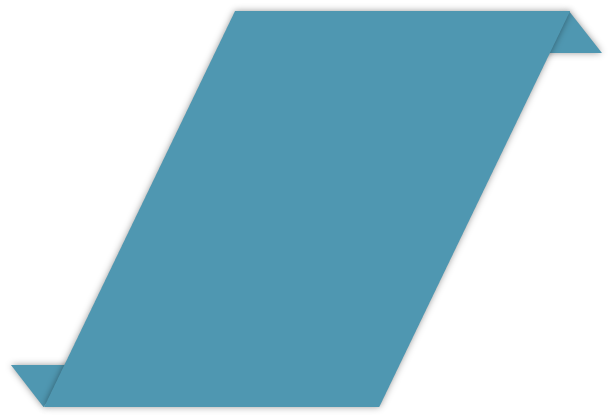 Unit Eight
Air Traffic Control
New words
1. dispatch [dɪ'spætʃ]			vt. 派遣，调度
2. airspace ['eəspeɪs]			n. 领空，（某国的）空域
3. disregard [dɪsrɪ'gɑ:d]			vt. 不顾；不理会；漠视，忽视
4. interval ['ɪntəv(ə)l]			n. 间隔；幕间休息
5. airflow ['eəfləʊ]			n. 空气流动，（尤指行驶中车辆外的）气流
6. turboprop ['tɜ:bəʊprɒp]		n. 涡轮螺旋桨发动机；涡轮机螺旋桨式飞机
7. expeditious [ˌɛkspə'dɪʃəs]		adj. 迅速而有效率的，迅速完成的
8. colloquially [kə'ləʊkwɪəlɪ]		adv. 用白话，用通俗语
9. aerodrome ['eərədrəʊm]		n.（小）飞机场；航空站
10. radius ['reɪdiəs]			n. 半径范围
11. configuration [kənˌfɪgə'reɪʃ(ə)n]	n. 配置；布局，构造
12. notoriously [nəʊ'tɔ:rɪəslɪ]		adv. 众所周知地
13. privileged ['prɪvəlɪdʒd]		adj. 享有特权的；特许的，专用的
14. push-to-talk			n. 即按即说；按压通话
15. radiotelephony ['reɪdɪəʊtɪ'lefɒnɪ]	n. 无线电话
16. default [dɪ'fɔ:lt]			n. 默认
Phrases and expressions
1. air traffic controller			空中交通管制员
2. tail airflow				尾流
3. wide-body jet				宽体客机
4. nautical mile				海里
Abbreviations
1. ATC	air traffic control  空中交通管制
2. SID	standard instrument departure  标准仪表离场
Notes
1. Producing tail airflow disturbance, a wide-body jet departure usually holds back a light aircraft departure by 10 minutes. 
    由于宽体客机起飞时会产生尾部气流，后面起飞的轻型飞机通常要晚起飞10分钟来避开气流。
2. From 45,000 to 75,000 feet (available airspace limit) are the highest altitudes used by supersonic and high-flying commercial jets.
    从45 000英尺到75 000英尺（可使用的空域限制）是超音速和高空飞行飞机使用的最高高度。
3. In most nations air traffic controllers who are stationed in air traffic control center are known as “area,” “en route, ” or, colloquially in the US, “center” controllers. 
    在大多数国家，驻扎在空中交通管制中心的空管人员被称为“区域”“进近”或者按照美国的叫法，“中心”管制员。
Passage
In the vast expanse of the sky, the aircrafts seem to freely fly to anywhere they wish to fly, however, this is not the case. Aircrafts are like vehicles running on the ground, which must obey the traffic rules and accept the police’s commands, they must also obey the air traffic rules and be commanded and dispatched by professionals. Air traffic controllers are the professionals, who are essential to keep aircrafts separated in the sky around the airport where is full of aircrafts flying at different speeds in different directions and crossing over each other at different heights. 
    Air traffic control is a service provided by ground-based air traffic controllers who direct aircraft on the ground and through controlled airspace, and provide advisory services to aircraft in non-controlled airspace. In many countries, ATC provides services to all private, military, and commercial aircrafts operating within its airspace. Depending on the type of flight and the class of airspace, ATC may issue instructions that pilots are required to obey, or advisories (known as flight information in some countries) that pilots may, at their discretion, disregard.
Passage
The interval between two take-off aircrafts is strictly regulated. The same type of aircrafts, which usually take off in two different directions, has a minimum time interval of one minute. If they take off in the same direction, however, the time interval is two minutes. Producing tail airflow disturbance, a wide-body jet departure usually holds back a light aircraft departure by 10 minutes. When the aircraft is safely separated and climbing in accordance with the standard instrument departure, it will be handed over to the first radar sector controller for his permission to climb to the cruising altitude.
    The aircraft generally follow certain air routes, which are divided into three main high levels. From 45,000 to 75,000 feet (available airspace limit) are the highest altitudes used by supersonic and high-flying commercial jets; below the highest altitudes are the lower airways used by subsonic jets; the altitudes below are usually used by slower turboprop aircrafts and aircrafts propelled by propeller. As many airspaces are used strictly for military purposes, civilian routes are usually opened up in narrow gaps between military areas.
Passage
Air traffic controllers are personnel responsible for the safe, orderly, and expeditious flow of air traffic in the global air traffic control system. Usually stationed in air traffic control centers and control towers on the ground, they monitor the position, speed, and altitude of aircraft in their assigned airspace visually and by radar, and give directions to the pilots by radio. 
    In most nations air traffic controllers who are stationed in air traffic control center are known as “area,” “en route,” or, colloquially in the US, “center” controllers. Area controllers are responsible for the safety of aircraft at higher altitudes, in the en route phase of their flight surrounding busier airports and airspaces. Area controllers may also handle aircraft at lower altitudes as well as air traffic around small airports that do not have their own towers or approach controllers.
Passage
Aerodrome or Tower controllers control aircraft within the immediate vicinity of the airport and use visual observation from the airport tower. The tower’s airspace is often a 5-nautical-mile (9.3 km) radius around the airport, but can vary greatly in size and shape depending on traffic configuration and volume. The tower positions are typically split into many different positions such as Flight Data/Clearance Delivery, Ground Control, and Local Control (known as Tower by the pilots); at busier facilities, a limited radar approach control position may be needed.  
   The position of air traffic controller is one that requires highly specialized knowledge, skills, and abilities. Controllers apply separation rules to keep aircraft at a safe distance from each other in their area of responsibility and move all aircrafts safely and efficiently through their assigned sectors of airspace, as well as on the ground. Because controllers have an incredibly large responsibility while on duty (often in aviation, “on position”) and make countless real-time decisions on a daily basis, the ATC profession is consistently regarded around the world as one of the most mentally challenging careers, and can be notoriously stressful depending on many variables (equipment, configurations, weather, traffic volume, human factors, etc.). Many controllers, however, would cite high salaries, and a very large, unique, and privileged degree of autonomy as major advantages of their jobs.
Passage
Communication is a vital part of the job: controllers are trained to focus on the exact words that pilots and other controllers speak, because a single misunderstanding about altitude levels or runway numbers can have tragic consequences. Controllers communicate with the pilots of aircraft using a push-to-talk radio telephony system which has many attendant issues, such as the fact that only one transmission can be made on a frequency at a time and can either merge or block each other and become unintelligible.
    Although local languages are used in ATC communications, the default language of aviation worldwide is English. Controllers who do not speak English as a first language are generally expected to show a certain minimum level of competency with the language.
    Teamwork plays a major role in a controller’s job, not only with other controllers and air traffic staff, but with pilots, engineers and managers.
Exercises
I. Analyze the following passages grammatically.
1. When the aircraft is safely separated and climbing in accordance with the standard instrument departure, it will be handed over to the first radar sector controller for his permission to climb to the cruising altitude.
2. The tower’s airspace is often a 5-nautical-mile (9.3 km) radius around the airport, but can vary greatly in size and shape depending on traffic configuration and volume.
3. Communication is a vital part of the job: controllers are trained to focus on the exact words that pilots and other controllers speak, because a single misunderstanding about altitude levels or runway numbers can have tragic consequences.
Exercises
II. Answer the following questions based on the text.
1. How is the interval between two take-off aircrafts regulated? 
2. What are the three main high levels on the airways? 
3. What does an air traffic controller do? What is the main task of the air traffic controller?
4. What is the default language of aviation worldwide?
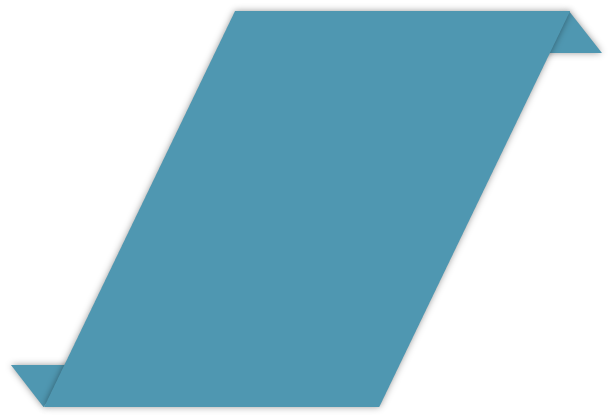 Unit Nine
The Control Tower
New words
1. unobstructed [ʌnəb'strʌktid]	adj. 没有障碍的，没有阻挡的
2. airstrip ['eəstrip]			n. 简易机场，简易跑道，飞机跑道
3. monolith ['mɒn(ə)liθ]		n. 整块石料，独块石料制品；庞然大物
4. slot [slɒt]				n. 飞机起降时间；缝隙；轨迹
5. atmosphere ['ætməsfiə]		n. 气氛，大气
6. prevail [pri'veil]			v. 胜（过），流行，盛行
7. glow [gləu]			n. 白热光，光辉
8. feed [fiːd]				v. 填；喂；供给
9. stack [stæk]			n. 令飞机分层盘旋飞行等待着陆
New words
10. congest [kən'dʒest]	                       v. 拥挤；使密集
11. concentric [kən'sentrik]	                       adj. 同一中心的，同轴的
12. antenna [æn'tenə]		           n. 天线
13. dot [dɒt]			                       v. 打点于，加点于
14. blip [blip]			           n.（显示器屏幕上的）标志，反射脉冲尖头信号 
15. target ['tɑːgit]			           n. 目标，靶子
16. pinpoint ['pinpɔint]		           v. 为……准确定位，指示，确认
17. alphanumeric [ˌælfənju:'merik]            adj. 文字数字式的，字母数字的
18. concentration [kɔns(ə)n'treiʃ(ə)n]         n. 集中；全神贯注；浓缩
Phrases and expressions
1. control tower			塔台（管制台）
2. Charles De Gaulle Airport	戴高乐机场
3. landing instructions (clearance)	着陆指示（许可）
4. approach control room		进近管制室
5. peak hour				高峰时间
6. holding stacks			分层盘旋飞行，在空中等待着陆指示
7. incoming flights			进港飞机（航班）
8. range marks			距离指标
9. with the aid of			在……援助下，借助于
10. compass rose			方向刻度环（盘）
11. dotted and solid lines		虚线和实线
Abbreviations
1. ETA  estimated times of arrival	                预计到达时间
2. ETD  estimated times of departure             预计起飞时间
Notes
1. An atmosphere of cool urgency prevails in the dimly-lit approach control room.
灯光暗淡的进近管制室中笼罩着一种冷静而紧迫的气氛。
2. ..., aircraft are fed into holding stacks, flying around a radio beacon until given landing clearance.
……，就将飞机安排在分层盘旋等待区，围绕无线电信标台飞行，直到发给着陆许可。
3. With the aid of a compass rose superimposed on the radarscope, ...
借助于雷达荧光屏上叠加的一个方向刻度盘，……
Passage
The control tower is the nerve-centre of an airport. At the busiest international centres controllers may direct up to 2,000 aircrafts, movements a day, more than one a minute during the busiest hours.
    The tower has to be tall enough to give controllers an unobstructed view across the airfield. It may be a small double-decker cabin at a club airfield from which one controller directs aircraft along a single airstrip, or as large as the 260-feet monolith at Charles de Gaulle Airport, from where a team of seven or more command a view across a runway complex of 11 square miles.
    Control towers in the large airports have two control rooms. Controllers in the visual control room at the top are responsible for aircraft taking off for aircraft taxying, and for final landing instructions. Assistants log aircraft departure and arrival times, from which landing charges are prepared, and the computer, which prints out the estimated arrival time and scheduled departure time of each plane. A ground movement planning controller books slots (available times) along the airways for departures.
Passage
An atmosphere of cool urgency prevails in the dimly-lit approach control room, usually located below. Here, approach controllers, working in the orange glow from their radarscopes, guide inbound traffic to the runways. Should a runway inspection, or overloading at peak hours, cause a delay, aircrafts are fed into holding stacks, flying around a radio beacon until given landing clearance. The approach controllers integrate the flow from two or more stacks, handing them over to a radar director, who weaves the streams into a single line stretching out along the approach path. A safe separation distance of three to four miles between incoming flights provides a landing interval about one minute. Aircrafts overflying the congested airport zone are controlled by a separate radar direction.
    The radar screens are ringed with concentric circles, called range marks, representing distances of two, five or ten miles from the antenna. With the aid of a compass rose super-imposed on the radarscope, controllers can accurately calculate aircraft positions. Dotted and solid lines encircle radio-navigation reference points. The “blips” or “targets” pinpoint each moving aircraft. In modern alphanumeric display, each target is labelled with the flight number, and the aircraft’s altitude and routing, for rapid identification. The blip continually fades, then brightens as a new position appears.
Passage
Intense concentration is needed to track dozens of aircraft moving at speed within a small area, and controllers take a 30-minute “wind-down” break after a maximum of two hours’ work on the radarscopes.
Exercises
I. Explain the following special terms and learn by heart.
1. Control Tower: A terminal facility which provides air traffic control (ATC) service to airborne aircraft operating in the vicinity of an airport.
2. Airway: A control area, or portion thereof established in the form of a corridor equipped with radio navigation aids.
3. Instrument Landing System: A precision instrument approach system designed to provide electronically a path for exact alignment and descent of an aircraft on final approach to a runway.
Exercises
II. Try to practise some of instructions used by the ground control.
1. Ground control, Silverbird five-o-one on stand Juliet one-five requesting start-up clearance.
2. Silverbird five-o-one is cleared to the John E. Kennedy Airport. Your initial routing is to Brecon twelve.
3. Silverbird five-o-one requesting taxi clearance. Silverbird five-o-one taxi to R/W 28 left via the outer.
4. Listen out one-one-eight point seven for takeoff clearance.
5. Silverbird five-o-one hold short of the R/W.
6. Silverbird five-o-one is cleared to line up and take off. Wind 260 at 12.
7. Silverbird five-o-one now climb to six thousand feet. Change to one-one-nine point three.
Exercises
III. Answer the following questions based on the text.
1. What is the nerve centre of an airport? How many aircraft may the controllers at the busiest international centres direct a day?
2. In what area does a control tower operate?
3. What are the controllers in the visual control room at the top responsible for?
4. What do the approach controllers working in the orange glow from their radarscopes do?
5. Is intense concentration needed to track dozens of aircraft moving at speed within a small area?
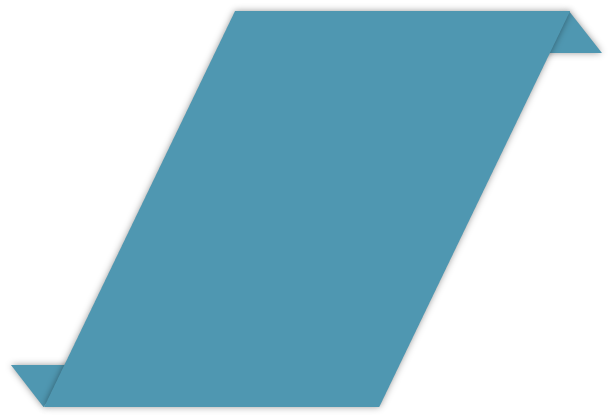 Unit Ten
Flight Planning
New words
1. dispatcher [dɪs'pætʃə]			n. 签派员，调度员；调度程序
2. indicate ['ɪndɪkeɪt]			v. 表明，指出；预示；象征
3. stand-in ['stændin]			n. 替身
4. payload ['peɪləʊd]			n. 有效负荷
5. freight [freɪt]				n. 货运；运费；船货 
                                                                     v. 运送；装货；使充满
6. optimized ['ɔptimaizd]			adj. 最佳化的；尽量充分利用
7. three-dimensional ['θri:dɪ'menʃənəl]	adj. 三维的；立体的；真实的
8. vertical ['vɜːtɪk(ə)l]			n. 垂直的，垂直面；垂直位置 
                                                                    adj. 垂直的，直立的；顶点的
9. intersect [ɪntə'sekt]			v. 横断，横切；贯穿
New words
10. designate ['dezɪgneɪt]		v. 指定；指派；标出；把……定名为 
                                                        adj. 指定的；选定的
11. detour ['diːtʊə]			v. 使……绕道而行；迂回  
                                                        n. 绕道；便道
12. calculation [kælkjʊ'leɪʃ(ə)n]	n. 计算；估算；计算的结果
13. contingency [kən'tɪndʒ(ə)nsɪ]	n. 偶然性；意外事故；意外开支
14. diversion [daɪ'vɜːʃ(ə)n]		n. 转移；消遣；分散注意力
15. holding ['həʊldɪŋ]		n. 举办；支持
                                                        v. 召开；担任；握住
16. headwind ['hɛdwɪnd]		n. 逆风；顶头风
17. constitute ['kɒnstɪtjuːt]		v. 组成，构成；建立；任命
18. teleprint ['telɪprɪt]		n. 电传打字机；电传打印机
Phrases and expressions
1. flight planning				飞行计划
2. prior to					在……之前
3. electronic device			电子仪表，电子设施
4. flight crew				机组人员
5. en route					航路上
6. radio beam				无线电波束
7. great circle route			大圆圈航线
8. fuel consumption rate		耗油率
9. alternate airport			备降机场
Abbreviations
1. VIP  very important person (passenger)  重要任务，要人（重要乘客）
2. CIP  commercially important people  商界重要人士
Notes
1. Pilots follow these tracks from one station to another, but may make a detour due to bad weather en route.
    飞行员由一个导航台飞向另一个导航台，但有时也会因为航路上的恶劣天气而选择绕飞。
2. Since the weight of fuel forms a significant part of the total weight of an aircraft, it also costs fuel to carry fuel.
由于燃油本身也是飞机总重的一部分，因此载油的同时也会耗油。
3. However, due to the varied prices in different places, it is also reasonable to load up with cheap fuel and burn extra to avoid filling up where fuel is costly.
    然而，由于各地油价不同，为避免在油价高的地方加油，选择在油价便宜的地方加满油并在航路上消耗多余的燃油也是合理的。
Passage
Prior to each departure of an aircraft, a pilot or flight dispatcher has to file flight plans with the local Civil Aviation Authority, which are crucial documents indicating the plane’s planned route or flight path. The old-fashioned flight planning room in which pilots study charts and other documents on long tables has been replaced by a modernized office equipped with various electronic devices these days where flights are usually dispatched in less than half an hour. 
    Flight crew checks in an hour or so before a flight. Some airline crews will work in teams since they always fly together and know each other very well. In some cases, the crew members may not have met each other before. A stand-in may be called if anyone is absent.
    Critical data about the aircraft itself, departure and arrival points, payload of passengers, freight, luggage and fuel, latest weather changes en route and at the destination will be typed into a computer and several possible optimized routes will be printed out (minimum distance, minimum time, minimum cost). Then the best one is selected. Usually the routes are allocated on “first come, first served” for flight crews if they want the same route.
Passage
Airplanes fly along designated airways, which can be thought of as three-dimensional highways for aircraft. But they do not necessarily link two cities. The aircraft follow radio beams sent by the ground stations. Most airways are eight nautical miles (14 kilometers) wide, and the airway flight levels keep aircraft separated by at least 1,000 vertical feet from aircraft on the flight level above and below. They usually intersect at NAVAIDs, which designate the allowed points for changing from one airway to another. Airways have names consisting of one or more letters followed by one or more digits such as R342 or G17. Pilots follow these tracks from one station to another, but may make a detour due to bad weather en route.
    Pilots who plan long-distance flight may adopt great circle route, which is the shortest distance between departure point and destination, especially when no airway links the two points. Despite the difficulty, modern navigation systems make this possible.
Passage
Calculation of fuel requirements is the most safety-critical aspect of flight planning. This calculation is somewhat complicated since it must take many factors into account like route choice, weather forecast, and the weight of airplane and so on. Generally, the heavier the aircraft is, the higher the fuel consumption rate will be. Since the weight of fuel forms a significant part of the total weight of an aircraft, it also costs fuel to carry fuel. Apart from the amount of fuel carried to the destination, a contingency amount should also be taken into account in case of diversion, holding, headwind and other emergency situations in order to ensure flight safety. It would be a silly idea to carry maximum fuel before each flight especially if the flight is short or the aircraft takes off or lands on short runways. What’s more, the cost of fuel is also an important consideration for airlines. However, due to the varied prices in different places, it is also reasonable to load up with cheap fuel and burn extra to avoid filling up where fuel is costly.
    Sheets of navigation and weather data, notices of conditions at destination and alternate airports, lists of VIPs and CIPs, details of passengers’ special requirements as well as the flight plan constitute a great document which needs to be signed by the captain for acceptance and confirmed by the dispatcher. Then the document, together with lists of emergency equipment and procedures, will be submitted to the national air traffic control service. Copies are teleprinted out to the control centres along the route. With the authorized data, the flight crew leaves for the aircraft.
Exercises
I. Write down the full name of each abbreviation and translate it into Chinese.
1. VFR
2. IFR
3. NOTAM
4. WBM
5. VMC
6. IMC
7. AFIS
8. AIS
9. AWS
10. CARs
Exercises
II. Try to explain the following terms with the help of dictionary.
1. payload 
2. operating weight empty
3. zero fuel weight 
4. ramp weight
5. brake release weight
6. takeoff weight
7. landing weight
Exercises
III. Read and translate the following short passages into Chinese.
1. In recent years, renewable energy resources have become more important due to the limited number of regions for production of petroleum-based fuels, which are continuously depleting. The aviation sector in terms of commercial and cargo transportation has an increasing need for conventional, as well as alternative fuels. Derivatives of petroleum fuels used in aviation have negative impacts on air quality. Factors causing greenhouse gas emissions (GHG) in the aviation sector must be reduced. Biofuels which are already used for ground vehicles could also be implemented in the aviation sector to reduce fuel cost and emissions and to help with sustainability and a better environment.
2. In general, flight planners are expected to avoid areas called Special Use Airspace (SUA) when planning a flight. SUA is an area designated for operations of a certain nature that an aircraft is restricted to get involved in. These operations are usually of military nature. Most SUAs are depicted on aeronautical charts. There are several types of SUAs, including restricted airspace, prohibited airspace, military operations area (MOA), warning areas, alert areas, temporary flight restriction (TFR), national security areas and controlled firing areas. Examples of such airspace include a region around the White House in Washington D.C. and the country of Cuba.
Exercises
3. Part of flight planning often involves the identification of one or more airports which can be flown to in case of unexpected condition (such as weather) at the destination airport. The planning process must be careful to include only alternative airports which can be reached with the anticipated fuel load and total aircraft weight and which have capabilities necessary to handle the type of aircraft being flown. What’s more, holding over the destination or alternative airports due to unexpected weather or congestion is also an important consideration for flight planning. If the flight plan calls for hold planning, the additional fuel and hold time should also appear on the flight plan.
Exercises
IV. Answer the following questions based on the text.
1. Where are flights dispatched? And how long are flights dispatched?
2. How do people get an ideal route for an airliner?
3. How do you understand airways? Do they link cities?
4. Is it possible for an airplane to carry the amount of fuel just enough to the destination as a way of saving fuel?
5. What constitute the document signed by the captain for acceptance before flight?
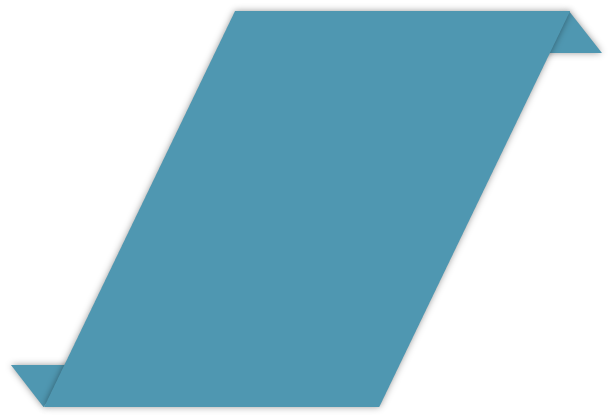 Unit Eleven
Weather Forecasting
New words
1. meteorological [ˌmi:tɪərə'lɒdʒɪkl]	adj. 气象的；气象学的
2. digestion [daɪ'dʒestʃ(ə)n]			n. 消化；领悟；消化能力
3. dreaded ['dredɪd]				adj. 令人畏惧的，害怕的
4. pervade [pə'veɪd]				vt. 遍及，弥漫；渗透，充满
5. moist [mɔɪst]				adj. 潮湿的；微湿的；多雨的
6. advection [æd'vɛkʃən]			n. 移流；水平对流
7. upwell [ʌp'wel]				vi.（水等）上涌
8. humid ['hju:mɪd]				adj. 潮湿的；湿润的；湿气重的
9. meteorologist [ˌmi:tiə'rɒlədʒɪst]		n. 气象学者
10. synoptic [sɪ'nɒptɪk]			n. 天气学；气象图
11. depression [dɪˈpreʃ(ə)n]			n. 低气压；沮丧；抑郁症
New words
12. headwind ['hɛdwɪnd]		n. 逆风；顶头风
13. tailwind ['teɪlwɪnd]		n. 顺风
14. aloft [ə'lɒft]			adv. 在高处；在空中
15. thunderstorm ['èʌndəstɔ:m]	n. 大雷雨；雷电交加的暴风雨；雷暴
16. sleet [sli:t]			n. 雨夹雪或雹
17. hail [heɪl]			n. 冰雹
18. turbulence ['tɜ:bjul(ə)ns]	n.（空气和水的）湍流，涡流，紊流
19. cobblestone ['kɒbl, stəun]	n. 圆石，鹅卵石
20. aerial ['eəriəl]			adj. 航空的，空中的
21. inertial [ɪ'nɜ:ʃl]			adj. 惯性的；不活泼的
22. navigation [ˌnævɪ'geɪʃ(ə)n]	n. 导航；领航
Phrases and expressions
1. duty forecaster					气象预报值班员
2. outer space					外层空间
3. freezing point					冰点
4. alternate airport					备降机场
5. synoptic chart					天气图
6. jet stream						急流
7. wind shear					风切（变）
8. flight level					飞行高度
9. weather radar					天气雷达
10. radio navigation equipment		            无线电导航设备
11. inertial navigation equipment		             惯性导航设备
Abbreviations
1. TAF  terminal aerodrome forecast        终点机场天气预报
2. CAT  clear-air turbulence                     晴空大气扰流，晴空湍流
3. VHF  very high frequency                   甚高频
Notes
1. Fog now becomes a chief dreaded weather that may cause to boring delays. It is particularly annoying for the pilots when the fog pervades over the airport only while it is clear 1,000 feet up.
    雾现在已经成为导致令人厌烦的飞机延误的罪魁祸首。当雾在机场上空弥漫而在1 000英尺以上时，尤其令飞行员恼火。
2. Icing occurs in very humid air slightly below the freezing point, and the aircraft de-ice the wings with the hot air from jet engines during takeoff.
    结冰发生在稍低于冰点的潮湿空气中，飞机在起飞时用喷气发动机的热气给机翼除冰。
3. On May 1, 2017, Boeing 777 flight SU270 from Moscow to Thailand got into clear air turbulence. The aircraft suddenly dropped and 27 passengers who were not buckled up sustained serious injuries.
    2017年5月1日，一架航班号是SU270的波音777飞机在从莫斯科飞往泰国的途中遭遇晴空湍流，飞机突然下降，机上27名乘客因未扣好安全带而受重伤。
Passage
The smooth and safe operation of each flight is inseparable from the detailed meteorological data provided by the airport weather office. Before daybreak the duty forecasters go into a highly stressful state of gathering and studying weather data that has been following in all night from weather stations on land, at sea, in outer space, and from pilots in flight. After full digestion by the computer, the weather data is notified to the airline pilots in the form of code, which gives as detailed information as possible so that the pilots can determine if the weather is suitable for flying according to air regulations.
    Airline pilots must familiarize themselves with the expected conditions for departure before take off. Fog now becomes a chief dreaded weather that may cause to boring delays. It is particularly annoying for the pilots when the fog pervades over the airport only while it is clear 1,000 feet up. In that case, they need to know when it will clear and whether it may come back. Fog often occurs when moist air passes over a cool surface by advection (wind) and is cooled. It is common as a warm front passes over an area with significant snow-pack. It is most common at sea when moist air encounters cooler waters, including areas of cold water upwelling. A strong enough temperature difference over water or bare ground can also cause it. Icing occurs in very humid air slightly below the freezing point, and the aircraft de-ice the wings with the hot air from jet engines during take off. This will reduce the take off power, so it may be necessary to adjust the load.
Passage
Pilots also need to know surface conditions of airports within 30-minute flying time. In case of engine failure after take off, the pilot may need to find a local alternate airport. Terminal aerodrome forecasts (TAFs) are complied at large airport weather office by meteorologists who know local weather patterns well.
    Forecasters draw synoptic charts all day and constantly update them. Synoptic charts give the general weather picture for the surface and for high altitudes as well, through which the pilots are warned about deep depressions and winds around. When the aircraft encounter headwinds over one side of a depression, they consume more fuel. However, tailwinds on the other side not only shorten flight time but also cut down fuel consumption. The jet stream is a very strong wind that blows high in the earth’s atmosphere and has an important influence on the weather. Meteorologists use the location of some of the jet streams as an aid in weather forecasting. The main commercial relevance of the jet streams is in air travel, as flight time can be dramatically affected by either flying with the flow or against, which results in significant fuel and time cost savings for airlines. Often, the airlines work to fly with the jet stream for this reason. Dynamic North Atlantic Tracks are one example of how airlines and air traffic control work together to accommodate the jet stream and winds aloft that results in the maximum benefit for airlines and other users.
Passage
Significant weather reports are one of the important references for aircraft fuel calculation. They may warn the pilots of thunderstorms which are usually accompanied by strong winds, heavy rain, and sometimes snow, sleet, hail, or, in contrast, no precipitation at all. Thunderstorms result from the rapid upward movement of warm, moist air, sometimes along a front. When thunderstorms rumble over a terminal airport, the aircraft has to land in the turbulence and sharp wind shear under massive thunderheads. Unfavorable wind shear may dangerously reduce the aircraft’s speed by more than 60mph, so forecasters have to pay close attention to it.
    Sometimes, the aircraft may encounter a special kind of cobblestone-like turbulence even in clear sky. Clear-air turbulence (CAT) is the turbulent movement of air masses in the absence of any visual clues such as clouds, and is caused when bodies of air moving at widely different speeds meet. Severe CAT may cause the aircraft to shake obviously and even change altitude, however it does not last long if the pilot could alter flight level. On May 1, 2017, Boeing 777 flight SU270 from Moscow to Thailand got into clear air turbulence. The aircraft suddenly dropped and 27 passengers who were not buckled up sustained serious injuries. The pilots were able to stabilize the plane and continue the flight. All passengers who needed medical attention were taken to Bangkok hospital upon arrival.
Passage
During the flight, the crew need to keep listening to sustained VHF air weather radio and keep watch on the aircraft’s weather radar. In the event of a storm, they have to try their best to fly over or round it. Lightning in a storm does not cause structural damage to the aircraft, but it can burn the aerial or interfere with the radio navigation equipment, especially at a lower altitude. Hail is one of the most significant storm hazards to aircraft. When hail stones exceed 0.5 inches (13 mm) in diameter, planes can be seriously damaged within seconds. Wind shear is also monitored by the crew through inertial navigation equipment. 
    The weather is without national boundaries. Faced with all kinds of weather information and data, airline pilots do not need worry about difficulties in translation, because meteorologists have developed a universal meteorological language.
Exercises
I. Translate the following phrases into Chinese.
1. aeronautical meteorology 
2. aviation meteorological observation 
3. aviation area (weather) forecast 
4. aviation meteorological information 
5. aeronautical climate regionalization 
6. airplane meteorological sounding 
7. significant meteorological information 
8. hazardous weather message 
9. aerodrome hazardous weather warning 
10. ICAO standard atmosphere 
11. flight visibility 
12. runway visual range 
13. icing on runway 
14. meteorological minimum 
15. aerodrome meteorological minimum 
16. unflyable weather 
17. plain-language report 
18. aviation meteorological code 
19. pilot meteorological report 
20. aviation meteorological support
Exercises
21. appointed airdrome weather report 
22. aircraft weather reconnaissance 
23. VOLMET broadcast 
24. aviation (weather) forecast 
25. air route (weather) forecast 
26. amendment of aviation weather forecast 
27. landing (weather) forecast 
28. aerodrome special weather report 
29. altimeter setting 
30. aircraft icing 
31. clear air turbulence, CAT 
32. aircraft bumpiness 
33. aircraft trail 
34. (exhaust) contrail 
35. (exhaust) evaporation trail 
36. aircraft wake 
37. low-level wind shear 
38. airdrome pressure 
39. tail wind 
40. cross wind 
41. head wind 
42. navigation wind 
43. wind sleeve
Exercises
II. Analyze the following passages grammatically.
1. Before daybreak the duty forecasters go into a highly stressful state of gathering and studying weather data that has been following in all night from weather stations on land, at sea, in outer space, and from pilots in flight.
2. The main commercial relevance of the jet streams is in air travel, as flight time can be dramatically affected by either flying with the flow or against, which results in significant fuel and time cost savings for airlines.
3. Lightning in a storm does not cause structural damage to the aircraft, but it can burn the aerial or interfere with the radio navigation equipment, especially at a lower altitude.
Exercises
III. Answer the following questions based on the text.
1. How do the aircraft de-ice the wings?
2. Who makes terminal aerodrome forecasts?
3. What are thunderstorms usually accompanied by?
4. Why do the forecasters have to pay close attention to unfavorable wind shear?
5. What is clear-air turbulence?
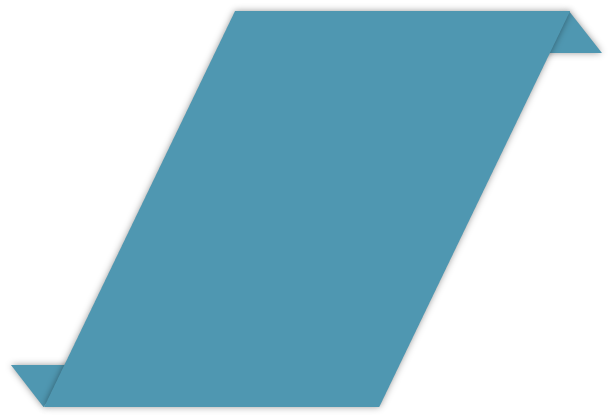 Unit Twelve
Emergencies
New words
1. accident ['æksidənt]			n. 事故
2. fundamental [ˌfʌndə'mɛntl]			adj. 根本的，基础的
3. obsess [əb'ses]				v. 缠住，使烦扰
4. withstand [wið'stænd]			v. 经受住，抵挡，顶得住
5. deceleration ['diːˌselə'reiʃən]		n. 减速
6. install [in'stɔːl]				v. 安置，安装
7. cot [kɒt]					n. 儿童摇床，帆布床
8. versed [vɜːst]				adj. 精通的，通晓的；熟练的
9. ignore [ig'nɔː]				v. 轻视，忽视，不顾
10. mask [mɑːsk]				n. 面具，面罩
11. depressurization [diːˌpreʃərai'zeiʃən]	n. 减压，降压
12. extinguisher [ik'stiŋgwiʃə]			n. 灭火器
13. raft [ræft]					n. 木筏，筏子
New words
14. polar ['pəulə]			adj. 地极的，极性的
15. ashtray ['æʃtrei]			n. 烟灰碟
16. inflammable [in'flæməbl]		adj. 易燃的，易着（火）的
17. brace [breis]			v. 拉紧，系紧，支住
18. illustrate ['iləstreit]		v.（用图）说明
19. man [mæn]			v. 操纵，守住，给…配备人员
20. inoperative [in'ɒp(ə)rətiv]		adj. 不起作用的，不工作的；无效力的
21. activate ['æktiveit]		v. 使活动，使活化
22. chute [ʃuːt]			n. 斜道，滑梯，降落伞
23. straggler ['stræglə]		n. 落伍者，掉队者，散乱跑动者
24. toxic ['tɒksik]			adj. 有毒的，有毒气的；中毒的
25. fume [fjuːm]			n. 烟，气，汽；愤怒；烦恼
26. release [ri'liːs]			v. 释放；发射；散发 
                                                              n. 释放；发布；让与
27. furnishings ['fəːniʃiŋz]		n. 家具；设备；穿戴用品
Phrases and expressions
1. safety demonstrations(instructions)	安全示范（指示）
2. emergency oxygen mask			紧急氧气面罩
3. fire extinguisher				灭火器
4. escape slide (chute)			紧急离机滑板，逃生滑梯
5. first-aid kit				急救箱
6. inflammable materials			易燃品
Notes
1. To be alert to (but not obsessed with) the possibility of an emergency increases the chance of survival.
对发生紧急情况的可能性要有所警惕（但不要过于担心）才能增加幸存的机会。
2. …to cope with sudden high altitude decompression…
……如果在高空突然发生机航失压……
3. In an emergency, obey the cabin crew without questions.
在发生紧急情况时，要毫无疑问地听从乘务人员的指挥。
Passage
Accidents do happen, and when they do, crew training, aircraft equipments and the good sense of the passengers may be fundamental to survival. To be alert to (but not obsessed with) the possibility of an emergency increases the chance of survival.
    Aircraft seat belts, like the seats, are designed to withstand sudden deceleration. Work out how to fasten and unfasten them quickly. Cabin crews check that they are fastened at take off and landing, and that babies are installed in special cot-holders.
    Do not, unless you are well versed in them, ignore the safety demonstrations at the beginning of a flight. Learn how to put on a lifejacket, and how to use the emergency oxygen masks stored above the seat or in the back of the seat in front: to cope withe sudden high altitude decompression, there will be very little time to find out how to put them on. Each magazine in pocket has a card of safety instructions. It gives the positions of the emergency exits. Each of these has a sign giving the operating instructions in one or more languages, so they can be opened by passengers.
Passage
Fire extinguishers and sometimes axes are stowed at the cabin crew stations. Life raft stowages are usually near each main exit; in wide-bodied jets they are extensions of the escape slides, and in aircraft such as the VC10, 707 and 747 they are stored in the ceiling above the isle. The survival, first-aid polar kites is usually found near, perhaps attached to, the life rafts or exits.
    If the “fasten seats belts” signs flash on in flight, obey them quickly; the aircraft may be about to enter turbulence and passengers walking about, especially at the back, could be thrown around.
    Extinguish cigarettes immediately the “no smoking” signs go on (in the ashtray, never on the floor). Never smoke in the toilets where inflammable materials are invariably used in the furnishings. Between 1946 and 1976, 316 accidents were caused by in-flight fires or smoke: many began in the toilets.
Passage
In an emergency, obey the cabin crew without questions. They will order passengers to fasten seat belts, extinguish cigarettes and brace themselves (bracing positions are illustrated on the “safety instructions” card) for sudden deceleration. They manage the exits when the aircraft stops, instruct passengers to evacuate on the procedure, and collect emergency equipment and supplies. If doors are inoperative, they activate the emergency exits, ordering passengers to unfasten seat belts, leave everything behind, and make for the designated escape chutes indicated by the cabin staff.
    At the doorway, jump or slide down the chute to the ground (or into the life raft). Then get away from the aircraft. Move fast, and forget your belongings. In a fire, stragglers may be overcome by toxic fumes released by burning cabin furnishings.
Exercises
I. Read the explanations of the emergency instructions.
1. How to use life vest
When instructed by crew, put arms through loops, then place jacket over head, grasp straps under arms, pull down front and back. Pull tab-end straps in outward motion until jacket is snug. Do not inflate jacket inside the cabin.
2. How to use escape slide
For rapid escape to the ground, a special slide is installed at each cabin door exit. All crew members know how to use the slides. Obey their instructions.
3. How to use emergency exit
Window exits are in the middle of the cabin leading onto the wings. To unlock and open, pull handle above window. A life line, located in top of exit, attaches to ring on top of wing for assistance in leaving airport.
Exercises
II. Try to practise the following emergency communication procedure.
Mayday3. This is PK7593, on 5674 kilocycles. Position eight two kilometres sounth of London. True heading two seven zero, speed two zero zero knots, altitude eight thousand feet. Engine failure. Ditching. PK 759. Over.
Exercises
III. Answer the following questions based on the text.
1. What are the fundamentals to survival if accident happens?
2. Do the cabin crews check that the seat belts are fastened at takeoff and landing and that babies are installed in special cot-holders?
3. Have you learned how to put on a life jacket and how to use the emergency oxygen masks in accordance with safety demonstrations at the beginning of a flight?
4. Do you smoke in the toilet of the plane? How many accidents were there caused by in-flight fires or smoke in which many were begun in the toilets between 1946 and 1976?
5. What are the cabin crew going to do if doors are inoperative?
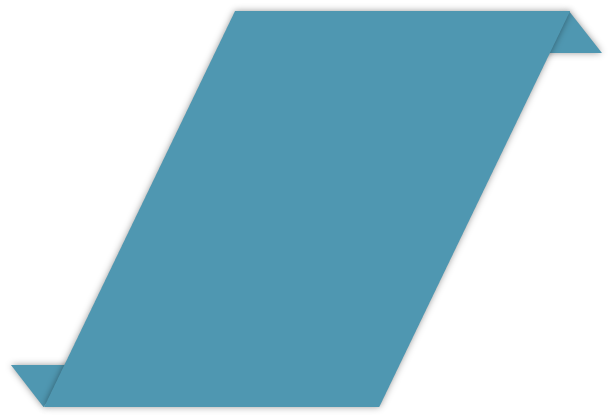 Maintenance and Servicing
Unit Thirteen
New words
1. overhaul [əʊvə'hɔːl]			v. 彻底检修，翻修
2. modification [ˌmɒdɪfɪ'keɪʃ(ə)n]	n. 修改，改变，改造
3. indispensable [ɪndɪ'spensəb(ə)l]	adj. 不可缺少的；绝对必要的；责无旁贷的
4. usability [ˌju:zə'bɪliti] 		n. 可用性；合用
5. fabric ['fæbrɪk] 			n. 棉（亚麻，丝，毛）织品；面料；布料
6. wreck [rek]				v./n. 失事；遭难；损坏
7. fragile ['frædʒaɪl] 			adj. 易碎的；脆的
8. sophisticated [sə'fɪstɪkeɪtɪd] 		adj. 复杂的；精细的；富有经验的
9. airframe ['eəfreɪm] 			n. 机身
10. compile [kəm'paɪl] 			v. 编译；编制；编辑
11. stipulate ['stɪpjʊleɪt] 			v. 规定；保证；规制
12. hangar ['hæŋə] 			n. 飞机库；飞机棚
13. staging ['steɪdʒɪŋ] 			n. 分段运输；脚手架 
                                                                    v. 表演；展现；分阶段进行
14. multi-storey ['mʌltiˌstɔ:ri] 		adj. 多层的；有多层楼的
15. conveyor [kən'veɪə] 			n. 运输机；传送带；传播者
16. interval ['ɪntəv(ə)l] 			n. 间隔；区间
17. fuselage ['fjuːzəlɑːʒ] 		n. 飞机机身；机身阻力
Phrases and expressions
1. maintenance and servicing			机身维护与保养
2. aircraft component				飞机构成
3. Certificate of Airworthiness		试航证
4. maintenance manual				维修手册
5. Service Bulletin				服务通告
6. working platform				工作平台
Notes
1. Aircraft maintenance and servicing possibly began with human’s first attempt to fly with the airplane which was still a big wooden-structured fabric-covered machine.
    在人类首次尝试飞机飞行时可能就已经有了飞机维护与维修。当时的飞机还只是由棉质物覆盖的木质结构的机器。
2. The periods during which each part of an aircraft must be inspected, the type and degree of the inspection, and the replacement of certain components based on flying hours, numbers of landing and other criterias are all stipulated in the maintenance schedule which the airline operator must submit to the airworthiness authority in order to maintain his fleet.
    维修日程规定了飞机每一部分要接受检查的时间，检查的类型和程度以及依据飞行小时数、着陆次数和其他标准而对某些零部件进行的更换。航空公司须将这些资料呈递给适航当局以便维持其维修团队。
3. In a typical hanger, huge stagings, equipped with multi-storey working platforms, lighting, lifts and conveyors, are installed around the aircraft so that each part can be thoroughly checked or repaired by the maintenance personnel.
    在机库里，飞机周围建造了巨大的检修架，上面配备了多层工作平台、灯光设施、升降机和传送带，这样机务维修人员便可以对飞机每一部分进行彻底详细的检查和修理。
Passage
Aircraft maintenance is the overhaul, repair, inspection or modification of an aircraft or aircraft components. As an indispensable segment of aviation industry, it plays a crucial role in maintaining the good performance of an aircraft, improving its usability and ensuring flight safety. It is the most important pre-flight activity.
    Aircraft maintenance and servicing possibly began with human’s first attempt to fly with the airplane which was still a big wooden-structured fabric-covered machine. These wooden machines can easily get wrecked during repair due to the fragile structure. As time went by, great technical advances promoted the evolution of a more sophisticated repair system to cope with those complicated-designed airplanes. The maintenance tasks, personnel and inspection procedures are all tightly regulated. Professional maintenance engineers are trained who must be licensed by local aviation authority before they overhaul the airframe, engines and systems.
Passage
Manufacturers are responsible for the satisfactory maintenance of any devices of the aircraft. They must get a Certificate of Airworthiness granted by relevant authorities in order to assure their potential customers of the safety of a new aircraft. They have to compile maintenance manuals and Service Bulletins stating the maintenance and servicing of the aircraft and its components and continually update these data based on the feedback of the pilots who drive the aircraft. 
    The periods during which each part of an aircraft must be inspected, the type and degree of the inspection, and the replacement of certain components based on flying hours, numbers of landing and other criterias are all stipulated in the maintenance schedule which the airline operator must submit to the airworthiness authority in order to maintain his fleet.To get the approval, some basic requirements must be satisfied, including the provision of suitable hangars and workshops, necessary tools and facilities, quality and reliability control, complete training system and equipment and so on.
Passage
The hangers should be big enough to hold a wide-bodied airplane. In a typical hanger, huge stagings, equipped with multi-storey working platforms, lighting, lifts and conveyors, are installed around the aircraft so that each part can be thoroughly checked or repaired by the maintenance personnel.
    Maintenance requirements vary for different types of aircraft. And the time-intervals for the maintenance of each part of the aircraft are also different. For instance, engines receive regular inspection at about 500 flying-hour intervals, and the cabin windows and other openings in the fuselage need inspecting about every 300 flying hours. Generally speaking, aircraft undergo light checks at 50-60 flying hours, overnight checks at 300-600 hours and full overhaul every 3,600 flying hours.
Exercises
I. Translate the following words or phrases into English.
1. 增压系统  
2. 空调系统 
3. 液压系统  
4. 电气系统  
5. 通信系统  
6. 飞行操纵系统  
7. 防火系统  
8. 防冰系统  
9. 飞机状态监控系统  
10. 自动数据交换系统
Exercises
II. Read and translate the following short passages into Chinese or English.
1. Today, several aviation-related career fields are suffering workforce shortages ever great number of workers will be needed in the future. Experts at Boeing and Airbus forecast a labor shortage in the aviation industry and predict a need of up to 600,000 aircraft maintenance technicians by 2031. In recent years, heavy maintenance, also known as Maintenance, Repair and Overhaul (MRO) activities, were outsourced to foreign companies to save costs. Yet, despite the forecasted labor needs, market growth and fair compensation, few women still appear to enter or stay in the aircraft maintenance career field.
2. Many maintenance tasks, especially in heavy maintenance, may not be completed in a single shift. Aircraft maintenance technicians often take work in progress by colleagues, and spend the incomplete work for a change of team. The need for accuracy and efficiency of information transfer in many cases, without having time to have a meeting to pass the service is a crucial aspect of maintenance work. Although a shift change create challenges for communication, they also offer opportunities to detect and correct errors, where the task of delivery is an opportunity to identify the problem and fix it.
Exercises
3. 机务维修手册是非常重要的文件，保证了飞机维修工作的顺利开展。其里面包含了很多重要内容，使得飞机具有持续的适航性。然而，传统手册里大量的文字内容以及静止的图片已经无法准确完美地呈现飞机复杂精密的结构以及维修流程。为了提高手册的准确性以及描述力，人们已经研发了一种新型的3D飞机维修手册。
4. D检，有时也被称作大修检查，是到目前为止最全面、要求最高的飞机检查。一架飞机每六到十年经历一次D检。这种检查几乎会将整架飞机拆开进行检查和修理。甚至机身蒙皮上的漆也会完全去除以便进行深入检查。完成这种检查通常花费50 000工时和两个月的时间。这主要取决于飞机本身情况以及参与的技术人员的数量。平均每架商业飞机在退役前会经历3次D检。
Exercises
III. Answer the following questions based on the text.
1. How do you understand aircraft maintenance and servicing?
2. Who compile the maintenance manuals and Service Bulletins? What are they used for?
3. What does maintenance schedule include?
4. What does a typical hanger like?
5. How long does an airliner need to be inspected?
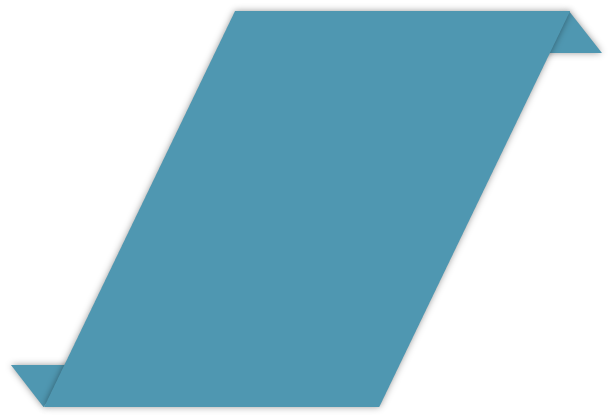 Unit Fourteen
Airports
New words
1. proximity [prɒk'sɪmɪti]				n. 亲近；接近，邻近
2. eliminate [ɪ'lɪmɪneɪt]				vt. 淘汰；排除，消除；除掉
3. drag [dræg]					n. 阻力；拖
4. meteorological [ˌmi:tɪərə'lɒdʒɪkəl]		             adj. 气象的；气象学的
5. maintenance ['meɪntənəns]				n. 维护；维修
6. flora ['flɔrə]					n. 植物群；植物区系
7. fauna ['fɔ:nə]					n. 动物群
8. collision [kə'lɪʒən]					n. 碰撞；冲突
9. susceptible [sə'septɪb|ə|l]				adj. 易受影响的
10. pavement ['peɪvm(ə)nt]				n. 硬路面；人行道
11. drainage ['dreɪnɪdʒ]				n. 排水系统
12. obstacle ['ɒbstək|ə|l]				n. 障碍物，干扰
13. taxiway ['tæksiweɪ]				n.（飞机的）滑行道
14. high-altitude ['haɪ'æltɪtju:d]			adj. 高空的
15. monarch ['mɒnək]					n. 君主，帝王
Phrases and expressions
1. regardless of					不管，不顾
2. concrete surface					混凝土地面
3. noise disturbance					噪声干扰
4. local resident					当地居民
5. historical site					历史古迹
6. weather pattern					天气模式
7. double-edged sword				双刃剑
8. loaded weight					装载重量
9. terminal building					候机楼
10. public figure					公众人物；社会名人
Notes
1. In the distant future, a 12 000-foot runway may be enough for the heaviest and fastest supersonic jet aircraft up to 500 tons loaded weight, even on a hot day when engine power is reduced. 
    在遥远的将来，一条12,000英尺长的跑道对于载重多达500吨的最重型和最快超音速喷气机来说是足够的，即使在发动机功率减少的炎热天气里也是如此。
2. Many airport names honor a public figure, commonly a politician (e.g. Charles de Gaulle Airport), a monarch like in Chhatrapati Shivaji International Airport, a cultural leader such as in Liverpool John Lennon Airport or a prominent figure in aviation history of the region (e.g. Sydney Kingsford Smith Airport), sometimes even famous poets (e.g. Allama Iqbal International Airport).
    许多机场的名字是以公众人物的名字命名的，这些人物通常是政治家（例如法国巴黎的戴高乐机场）、君王（例如印度孟买的加特拉帕蒂·希瓦吉国际机场）、文化领袖（如英国利物浦的约翰·列侬机场）、航空史上的杰出人物（如澳大利亚悉尼的金斯福德·史密斯机场），有时甚至是著名的诗人（如巴基斯坦拉合尔的阿拉马·伊克巴勒国际机场）。
Passage
The world’s large airports are designed as cities with complete facilities. They are exchange points of air transportation and all kinds of ground transportations, serving the demands of travelers, personnel, greeters and those who come to experience and enjoy modern air transport. Because of their close proximity, they are also closely related to the neighborhood. 
    The earliest aircraft take off and landing sites were grassy fields. The plane could approach at any angle that provided a favorable wind direction. A slight improvement was the dirt-only field, which eliminated the drag from grass. However, these only functioned well in dry conditions. Later, concrete surfaces would allow landings regardless of meteorological conditions.
Passage
Aircraft noise is a major cause of noise disturbance to residents living near airports. Sleep can be affected if the airports operate night and early morning flights. Aircraft noise not only occurs from take off and landings, but also ground operations including maintenance and testing of aircraft. Noise has other health effects. Other noise and environmental problems include noise and pollution caused by vehicles on roads leading to the airport. The construction of new airports or addition of runways to existing airports, is often resisted by local residents because of the effect on countryside, historical sites, local flora and fauna. Due to the risk of collision between birds and aircraft, large airports undertake population control programs where they frighten or shoot birds. The construction of airports has been known to change local weather patterns. For example, because they often flatten out large areas, they can be susceptible to fog in areas where fog rarely forms. In addition, they generally replace trees and grass with pavement, they often change drainage patterns in agricultural areas, leading to more flooding, run-off and erosion in the surrounding land. With the progress of science and technology, the construction of the airport has become a double-edged sword.
Passage
Fortunately, the construction of the airport is developing in a better direction. The design and manufacture of the aircraft evolves in a larger-size and less-noisy direction. Meanwhile, the increased size of aircraft also reduces the growth rate of the aircraft’s take-off and landing times. With their expanding role as centers of trade, travel and employment, the large airports are steadily transforming into good neighbors of the local residential area.
    The modern airport must be in harmony with the local residents as far as possible, while taking care of the interests of air passengers, airlines and their own staff. Safe, convenient and normal flights are the three elements that the authorities must consider when they plan and operate airports. Airports must be located in places where there is no obstacle or danger in the approaching and take off lanes, where runways have the proper width and length, equipped with appropriate lighting and necessary radio and radar equipment, and where the taxiway is wide enough to reach a broad apron near the terminal.
Passage
In the past many years, airport construction has been focusing on building longer and stronger runways to meet the needs of larger and faster aircraft. However, modern technology is starting to work on shortening the distance. In the distant future, a 12,000-foot runway may be enough for the heaviest and fastest supersonic jet aircraft up to 500 tons loaded weight, even on a hot day when engine power is reduced. The only exceptions are high-altitude airports, where it is necessary to greatly increase the safe distance between take off and landing because of the thin air.
    With more and more people using airports, the authorities have made every effort to meet demands of comfort and convenience. They try to shorten the walking distance from arrival point to airplane as possible as they can. They aim to guarantee the best possible access to and from the airport, not only by road and railway, but also by subway and helicopter. They provide sufficient car parking space, construct distinctly signposted and well-equipped terminal buildings. Although few airports are able to fully achieve these requirements, everyone is trying to realize this goal in the smooth process of modernization and expansion.
Passage
Most airport names include the location. Many airport names honor a public figure, commonly a politician (e.g. Charles de Gaulle Airport), a monarch like in Chhatrapati Shivaji International Airport, a cultural leader such as in Liverpool John Lennon Airport or a prominent figure in aviation history of the region (e.g. Sydney Kingsford Smith Airport), sometimes even famous poets (e.g. Allama Iqbal International Airport). Some airports have unofficial names, possibly so widely circulated that its official name is little used or even known. Some airport names include the word “International” to indicate their ability to handle international air traffic. This includes some airports that do not have scheduled international airline services (e.g. Albany International Airport).
Exercises
I. The following is the sample infrastructure of a typical airport. Larger airports usually contain more runways and terminals. Learn the name of each part by heart.
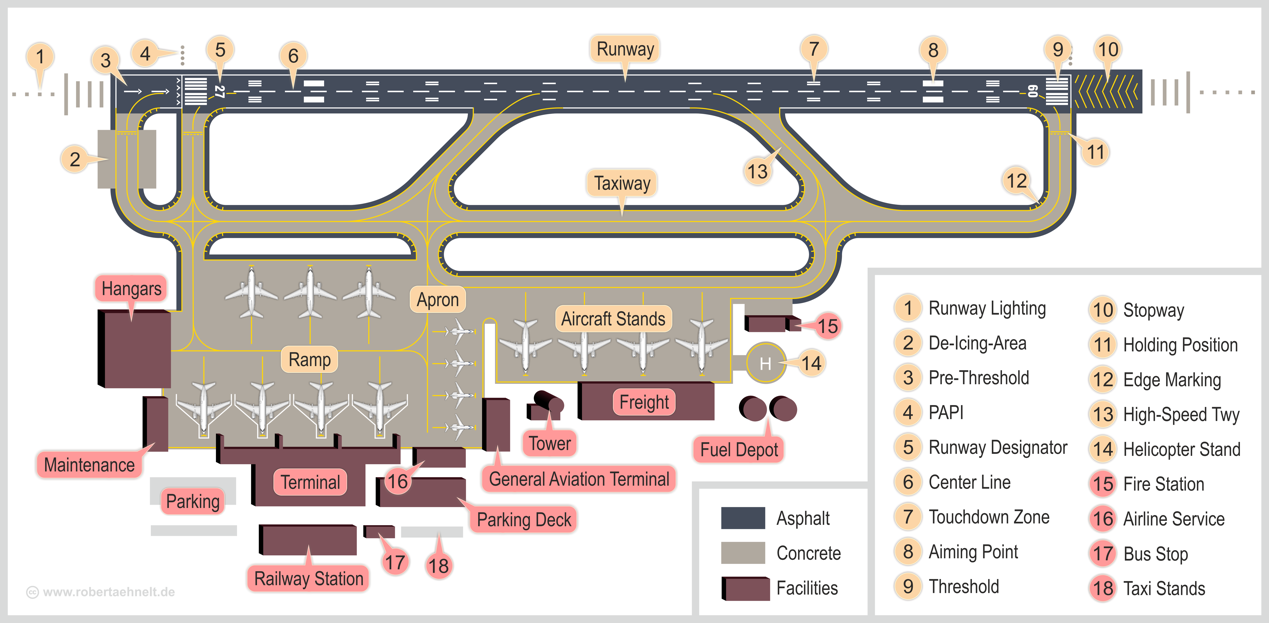 Exercises
II. Analyze the following sentences grammatically.
1. Due to the risk of collision between birds and aircraft, large airports undertake population control programs where they frighten or shoot birds.
2. The construction of new airports or addition of runways to existing airports, is often resisted by local residents because of the effect on countryside, historical sites, local flora and fauna.
3. The modern airport must be in harmony with the local residents as far as possible, while taking care of the interests of air passengers, airlines and their own staff. Safe, convenient and normal flights are the three elements that the authorities must consider when they plan and operate airports.
Exercises
III. Answer the following questions based on the text.
1. Where does the earliest aircraft take off and land?
2. Why is the construction of new airports or addition of runways to existing airports often resisted by local residents?
3. How does the construction of airport change local weather patterns? 
4. What are the three elements that the authorities must consider when they plan and operate airports?
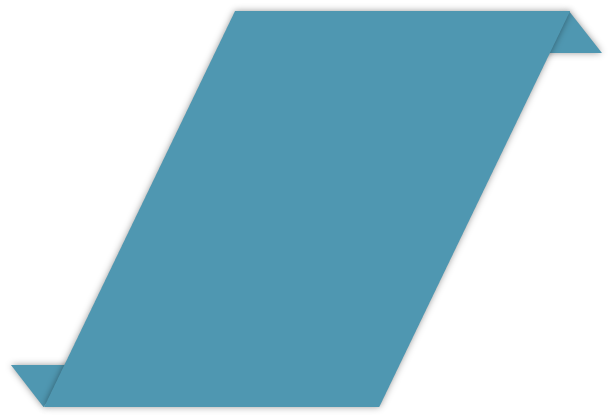 Unit Fifteen
Airport Fire Services
New words
1. deflate [di'fleit]			            v. 使泄气，使瘪下去，使缩小；排气
2. circuit ['sɜːkit]			             n. 电路，线路；环道
3. breaker ['breikə]			             n. 电流断路器
4. stretcher ['stretʃə]			             n. 担架；脚踏板；延伸器
5. disable [dis'eib|ə|l]			             v. 使无能；使伤残；使无资格
6. rescue ['reskjuː]			             v. 援救，营救 
                                                                           n. 援救，营救
7. modify ['mɒdifai]			             v. 修造，更改
8. version ['vɜːʃ(ə)n]			             n. 形式；版本；译本
9. municipal [mju(:)'nisip(ə)l]		             adj. 市的；市政的；地方自治的
10. overshoot [əuvə'ʃuːt]		             n. 目测高；着陆时越过指定地点
11. undershoot [ʌndə'ʃuːt]		             n. 目测低；着陆时未达跑道
12. fatality [fə'tæliti]			             n. 灾难；死亡（事故）；宿命
13. recommendation [ˌrekəmen'deiʃ(ə)n]	n. 推荐；建议；推荐信
14. tender ['tendə]			             n. 供应船；补给船；小船；（机场的）地面保障车辆
New words
15. Auckland ['ɔːklənd]                        n. 奥克兰（新西兰北岛首府）
16. hovercraft ['hɔvəkrɑːft]		n. 气垫船；气垫车
17. foam [fəum]			n. 泡沫；泡沫材料；灭火泡沫
18. manoeuvrable [mə'nuvərəbl]	adj. 操纵灵敏的；机动的；可调动的
19. turret ['tʌrit]			n. 六角转台；回转装置；旋转架
20. blabbermouth ['blæbəmauθ]	n. 喋喋不休的人；长舌者
21. swivel ['swivl]			v. 旋转
22. smother ['smʌðə]			v. 闷熄；闷火；使窒息；抑制
23. coolant ['kuːl(ə)nt]		n. 冷却剂
24. malfunction ['mæl'fʌŋkʃən]	n. 失灵；发生故障
25. static ['stætik]			adj. 静的；静态的
26. apparatus [ˌæpə'reitəs]		n. 设备；装置；仪器；器官
27. vaporize ['veipəraiz]		v. 使蒸发；使汽化
28. aluminise [ə'ljuːminaiz]		v. 镀（涂敷、渗）铝化
Phrases and expressions
1. airport fire service			机场消防队
2. deflated tyre				瘪气的轮胎
3. circuit-breaker				电路自动保险电门
4. fire fighter				消防员
5. fire-fighter equipment			消防设备
6. circuitous route				迂回路线
7. runway-in-use				使用跑道
8. overshoot area				目测过高地区
9. undershoot area				目测低接地区
10. tank-tracked tender			坦克履带补给车
11. heavy-duty foam tender		            重型泡沫灭火器消防车
12. turret-duty foam tender		            装在旋转架上的泡沫灭火枪
13. electrical apparatus			电气设备
Abbreviations
RIV  rapid intervention vehicle  快速介入车
Notes
1. London’s Heathrow Airport had two in 1977 ...
伦敦希思罗机场1977年发生两起（飞机着火事件）……
2. ... the overshoot and undershoot areas where most fatalities occur
最容易发生事故的目测高接和低接地区
3. Spraying a blanket of foam on the runway to prevent a malfunctioning plane from catching fire on landing is now thought to be a waste of time, ...
    在跑道上撒上一层泡沫以防止带故障的飞机在着陆时起火，现在看来是浪费时间。
Passage
Seventy-five percent of all aircraft accidents occur within half a mile of an airport. Aircraft fires are rare-London’s Heathrow Airport had two in 1977-but an airport is not permitted to operate without an efficient fire service.
    Airport fire services will turn out on full emergency stand-by on the slightest indication that something is wrong with a landing plane: a deflated tyre, a circuit-breaker out in any important system, a warning light in the flight deck. They turn out on average once a day at a major airport, and are always on stand-by in bad weather or fog. During an emergency the fire service provides general emergency help, carrying stretchers and aiding disabled people.
Passage
Aircraft burn quickly, giving fire fighters under three minutes to reach them and carry out control and rescue operations. Until the 1960s, airport fire-fighting equipment consisted of little more than modified versions of that used by municipal fire services. Now every major airport is equipped with rapid intervention vehicles (RIVs) able to reach the runways within two minutes of an alarm. Heavy duty vehicles are designed to cross rough ground to reach a distant runway (by a circuitous route, they cannot drive across runways in use) or the overshoot and undershoot areas where most fatalities occur.
    No airport is awarded a licence unless it conforms to national standards based on ICAO recommendations, but each airport is equipped with its own needs. Some Indian airports have tank-tracked tenders and Auckland Airport in New Zealand uses hovercraft to negotiate mud flats at low tide.
Passage
RIVs are fast trucks that carry foam, water, medical and rescue equipments, and lights for use in fog and darkness. Their crews begin holding operations to contain the fire and clear escape routes. Heavy-duty foam tenders follow. They are large, but fast and manoeuvrable, and carry about ten times more foam than the RIVs. Turret-mounted foam guns (“blabbermouths”) swivel to project the foam up to 300 feet.
    Foam smothers the flames and cools the area around to prevent further outbreak of fire. Water is only really effective as a coolant. Spraying a blanket of foam on the runway to prevent a malfunctioning plane from catching fire on landing is now thought to be a waste of time, but foam is useful for fires that break out during refuelling when a build-up of static electricity in the tank sparks the fuel. Kerosene is less inflammable than the fuels used by many airlines, but more expensive.
    Powder is more effective on localized fire in wheels or tyres, or in electrical apparatus, but it produces toxic fumes on contact with foam. Inert-vaporizing gases, such as Halon 1200, attack oxygen and are particularly useful for engine fires.
Passage
The emergency services are stationed at various points around the airfield, and are in radio contact with each other, the central station and the control tower.
    Airport fire-fighters wear flame-resistant aluminized clothing and are equipped with breathing apparatus against smoke and the toxic fumes produced by burning aircraft furnishings. They train daily, and practise their craft on old fuselages in remote parts of the airfield.
Exercises
I. Read and translate the following passages into Chinese.
1. The rapid intervention fire/rescue vehicle is designed to accelerate to 70 mph as fast as a sports car, despite the weight of foam and equipment carried. It carries 200 gals (240 US gals) of a concentrated, ready-mixed water and foam solution, first aid and rescue equipment which is used to contain the fire and keep aircraft escape routes open until the main fire-fighting force arrives. This six-wheeled model carries an aluminium ladder. The versatile chassis can be fitted with stretchers and other special equipment, for use as an ambulance.
2. The heavy-duty fire tender can discharge 9,000 gals (10,800 US gals) of water or foam a minute through its monitor, and 900 gals (1,080 US gals) through each of its two handlines, while moving forward or backward.
3. The heavy-duty airfield crash truck can be operated by one man, or carry a crew of five. It holds over 3,000 gals of water and over 360 gals of foam, and travels at 60 mph. It throws a 300 ft jet.
4. Search and rescue is a service which seeks missing aircraft and assists those found to be in need of assistance.
Exercises
II. Analyse the following sentences grammatically.
1. During an emergency the fire service provides general emergency help, carrying stretchers and aiding disabled people.
2. Aircraft burn quickly, giving fire fighters under three minutes to reach them and carry out control and rescue operations.
3. No airport is awarded a licence unless it conforms to national standards based on ICAO recommendations, but each airport is equipped according to its own needs.
4. Foam is useful for fires that break out during refuelling when a build-up of static electricity in the tank sparks the fuel.
5. Kerosene is less inflammable than the fuels used by many airlines, but more expensive.
Exercises
III. Answer the following questions based on the text.
1. When will airport fire services turn out on full emergency stand-by?
2. How long are RIVs able to reach the runways? What do RIVs carry?
3. What do heavy-duty foam tenders carry? Are there any guns mounted on the tenders?
4. Is kerosene cheaper than the fuels used by many airlines?
5. What do fire-fighters wear and are equipped with?
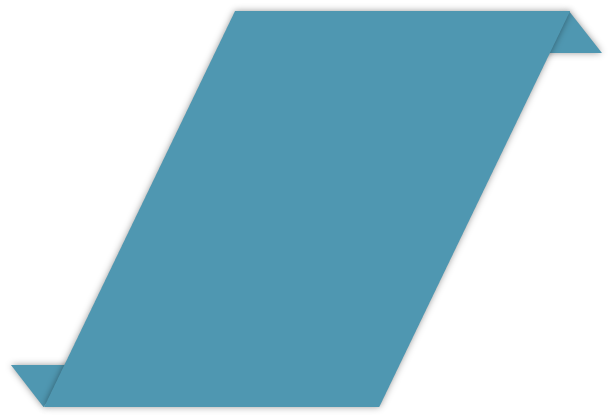 Unit Sixteen
Airport Security
New words
1. smuggling ['smʌglɪŋ] 			n. 走私
2. terrorism ['terərɪzəm] 			n. 恐怖主义，恐怖行动
3. pilferer ['pɪlfərə] 				n. 小偷
4. safeguard ['seɪfgɑːd] 			v. 保护，护卫
5. Peruvian [pə'ru:vjən] 			a. 秘鲁的；秘鲁人的
6. hijack ['haɪdʒæk] 				v. 抢劫，劫机
7. piracy ['paɪrəsɪ] 				n. 海盗行为；剽窃；著作权侵害
8. containerize [kən'teɪnəraɪz]			v. 用集装箱装；以货柜运送
9. decompress [ˌdiːkəm'pres]			v. 使减压，使解除压力
10. disposal [dɪ'spəʊz(ə)l] 			n. 处理；支配；清理；安排
11. fingerprint ['fɪŋgəprɪnt] 			n. 指纹；手印
12. retina ['rɛtənə] 				n. 视网膜
13. iris ['aɪrɪs] 				n. 虹膜；鸢尾属植物
14. undignified [ʌn'dɪgnɪfaɪd] 		             adj. 不庄重的，不体面的
15. sniffer [snɪfə] 				n. 嗅探器
Phrases and expressions
1. airport security					机场安检
2. illegal immigration				非法移民；非法入境
3. cargo terminal					货物码头；货物终点站
4. unlawful interference				非法干预
5. cargo hold					货舱
6. security check					安检
7. boarding pass					登机证
8. toxic substance					有毒物质
9. exempt from					免除
10. electro-magnetic metal-detector	            电磁金属探测器
Notes
1. Airports and airlines at risk may have air cargo X-rayed or as at the Lufthansa terminals, containerized cargo will be decompressed for 12 hours to avoid bomb explosion in cargo holds during flight.
    面临风险的机场和航空公司使用X射线检查货物，或者像汉莎航空公司货运站那样，将集装的货物减压12小时，以避免飞行中货舱发生爆炸。
2. Besides, scanning facilities including hand-held detectors, metal detectors and full-body scanning machines in which passengers are essentially X-rayed are utilized to check for potential hidden dangerous goods on their persons like explosives, flammable objects, toxic substances, weapons and so on.
    除此之外，扫描设施还包括手持探测器、金属探测器和全身扫描机器，这种机器实质上对人进行X射线扫描。这些设备用于检测藏匿的随身携带的危险物品，如爆炸物、易燃物、有毒物品、武器等。
3. Generally people who have finished security check would stay in a secure or sterile area where the exit gates are located.
通常，完成安检的乘客可以去候机隔离区等待登机。
Passage
Each day a considerable number of people travel by air from all over the world. And the high concentration of people at the airports makes these places a potential target for smuggling, theft, illegal immigration, terrorism and other kinds of crimes. The cargo terminals isolated from the main airport buildings are also frequented by thieves and pilferers especially during goods loading or delivery, which has caused great financial loss each year. 
    Airport security aims to prevent the occurrence of any threats or potentially dangerous situations, ensuring the safety of the passengers, crew and aircraft and supporting national security and counter-terrorism policy. To safeguard civil aviation against unlawful interference, a series of advanced techniques and methods are employed.
Passage
Terrorism is the most terrible threat. Ever since a Peruvian Airlines plane was hijacked in 1930, aerial piracy has never stopped. And half of the over 400 hijack events were successful since 1969. Thus countries throughout the world began to contribute more to improving airport security and flight safety. Especially since the September 11 attacks, security screening has become significantly tightened for both domestic and international flight. Airports and airlines at risk may have air cargo X-rayed or as at the Lufthansa terminals, containerized cargo will be decompressed for 12 hours to avoid bomb explosion in cargo holds during flight. Some cargo may have to be stored in a safe place for more than 24 hours or go through some special disposal procedures authorized by aviation authority.
Passage
Passengers will also have to undergo a series of security checks since they enter the terminal. They must show their flight ticket, boarding pass, and valid identification, like ID card, passport or certificate of soldiers. Some countries also fingerprint travelers or use Retina and Iris scanning to detect crimes. Besides, scanning facilities including hand-held detectors, metal detectors and full-body scanning machines in which passengers are essentially X-rayed are utilized to check for potential hidden dangerous goods on their persons like explosives, flammable objects, toxic substances, weapons and so on. In some countries, specially trained personnel may engage passengers in a conversation to detect threats rather than solely depending on equipment. Generally people who have finished security check would stay in a secure or sterile area where the exit gates are located. The passengers discharged from airliners could also stay there since they are exempt from recheck if disembarking from a domestic flight. Yet even so, they are still subject to search at any time if necessary.
Passage
Because physical searches are undignified, time-consuming and inefficient, most airports screen passengers using electro-magnetic metal-detectors. And the travelers’ carry-on items like handbags are usually visually inspected through low-dosage X-ray equipment. At some airports, “sniffer” dogs may also be used to detect those hidden dangerous prohibited goods. 
    However, airport security relies ultimately on teams of well-trained detection equipment operators as well as experienced security staff.
Exercises
I. Translate the following words or phrases into English.
1. 海关检查柜台  
2. 免税商品   
3. 违禁品  
4. 机场公安 
5. 候机隔离区 
6. 安检门  
7. 登机口  
8. 传送带  
9. 易燃物品  
10. 易爆物品  
11. 腐蚀性物品  
12. 放射性物品 
13. 有毒物品  
14. 液态物品
Exercises
II. Read and translate the following short passages into Chinese.
1. Explosives trace detectors (ETD) are explosive detection equipment capable of detecting explosives of small magnitude. The equipment takes s sample of non-visible “trace” amounts of particulates to detect and analyze the contents. Such explosives detectors are highly sensitive, accurate and versatile non-contact screening systems and can be employed in airports and other vulnerable areas considered susceptible to acts of unlawful interference.
2. Dogs’ keen sense of smell makes them precious assets in all kinds of security applications. However, their use is sometimes subject to some intrinsic restrictions. This has sparked a drive over the past decade to develop artificial sniffer devices known as “chemical sniffers” or “electronic noses” to complement or even replace sniffer dogs in security checks. Like dogs, these machines can detect residual traces indicating the presence of or recent contact with prohibited substances such as explosives or drugs. Such equipment can be used in various places like borders, airports or other important security checkpoints.
Exercises
3. Aviation security could be improved with the use of databases containing passenger’s personal information, technology such as full body scans and better information-sharing. But the changes would require greater tolerance of intrusions and far more effective government supervision. Travelers probably would have to become accustomed to the feeling that authorities know a lot more about them, their families and their associates, and that they are being looked at by machines in intimate ways that once were unthinkable.
Exercises
III. Answer the following questions based on the text.
1. Why are there crimes at airports?
2. Do you know any terrorism activities involving air travel?
3. What can airports do to ensure there are no dangerous goods in the air cargo?
4. What do airports usually do to detect the hidden dangerous goods on passengers?
5. What does security depend on?
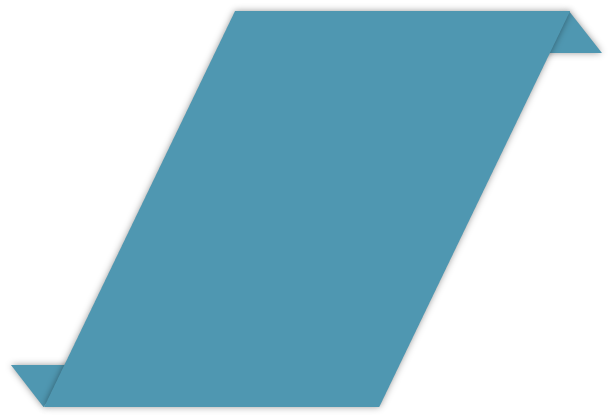 The Problem of Airline Punctuality
Unit Seventeen
New words
1. punctuality [ˌpʌŋktʃʊ'ælətɪ]	n. 准时，正点
2. seasoned ['si:znd]			adj. 经验丰富的
3. frustration [frʌ'streɪʃn]		n. 懊丧，懊恼，沮丧；挫折
4. commonplace ['kɒmənpleɪs]	adj. 常见的，普遍的；陈腐的
5. frustration [frʌ'streɪʃn]		n. 挫折；挫败；失意
6. turnaround ['tɜ:nəraʊnd]		n.（飞机等）卸货、加油、服务、重新装货所需时间
7. timetable['taɪmteɪbl]		n. 交通工具的运行时间表，时刻表
8. flexible ['flɛksəbl]		adj. 能适应新情况的；灵活的；可变动的
9. maneuver [mə'nuvə]		n. 策略，谋略，花招
10. mitigate['mɪtɪgeɪt]		vt. 使缓和，使减轻；使平息
New words
11. feasible ['fi:zəbl]		adj. 可行的；可用的；可实行的；可能的
12. automate ['ɔ:təmeɪt]		vt.&vi.（使）自动化；使自动操作
13. alleviate [ə'li:vieɪt]		vt. 减轻，缓和
14. nightmare ['naɪtmeə(r)]		n. 噩梦；<口>可怕的事情，无法摆脱的恐惧
15. dense [dens]			adj. 密集的，稠密的；浓密的，浓厚的
16. visibility ['vɪzə'bɪləti]		n. 能见度；可见性
17. vulnerable ['vʌlnərəbl]		adj. 脆弱的；易受攻击的
18. congestion [kən'dʒestʃ(ə)n]	n. 阻塞；塞车
19. mandatory ['mændət(ə)ri]	adj. 强制性的；托管的
20. ripple ['rɪpl]			n. 涟漪；波纹
Phrases and expressions
1. civil aviation 				民用航空
2. flight delay 				航班延误
3. international flight 			国际航班
4. connecting flight 			            衔接航班
5. planned take-off time 		            计划起飞时间
6. peak time 				高峰期
7. cargo hold 				货舱
8. boarding procedure 			登机手续
9. check-in counter 			            值机台，办理登机手续的柜台
10. traffic congestion 			交通拥堵
Abbreviations
FAA  Federal Aviation Administration  美国联邦航空管理局
Notes
1. Airlines are forced to pay federal authorities when they hold planes on the tarmac for more than three hours for domestic flights or more than four hours for international flights. 
    如果国内航班的班机在停机坪上停留超过3个小时或国际航班的班机在停机坪上停留超过4个小时，航空公司将不得不向联邦当局支付费用。
2. If all passengers have not completed the boarding procedures, or though they have gone through the boarding procedures, they do not have enough time to go to the boarding gate due to too late processing time, the dispatch of the flight may be delayed. 
    如果所有旅客没有完成登机手续，或已办理登机手续，但由于办理得太晚，他们没有足够的时间登机，航班就会延误。
3. Maybe another effective way is to hire more employees and more counters, but this approach is much more expensive and is not feasible in many airports, because the number of the check-in counters assigned to each airlines by the airport is limited. 
    也许另一种有效的方法是雇佣更多的雇员和租用更多的柜台，但这种方法要昂贵得多，在许多机场是不可行的，因为机场分配给每个航空公司的值机柜台的数量是有限的。
Passage
If you’re a seasoned traveler, you’ve almost certainly experienced the frustration of a delayed flight. After carefully planning a vacation or business trip, you’ve arrived at the airport early only to find that your flight’s departure will be an hour (or several hours) late. It happens all the time. In fact, it’s so commonplace that an airport’s performance is considered acceptable if only 80 percent of its flights depart on time.
    The survey of civil aviation passengers shows that almost all passengers regard the airline punctuality as the most valuable component of the airline. The problem of the airline punctuality has become a definitely crucial factor affecting the products of the airlines.
Passage
A flight delay is when an airline flight takes off and/or lands later than its scheduled time. The Federal Aviation Administration(FAA) considers a flight to be delayed when it is 15 minutes later than its scheduled time. A cancellation occurs when the airline does not operate the flight at all for a certain reason. 
    Flight delays not only bring some losses to the airlines but also to the passengers. In the United States, the FAA estimates that flight delays cost airlines $22 billion yearly. Airlines  are forced to pay federal authorities when they hold planes on the tarmac for more than three hours for domestic flights or more than four hours for international flights. Flight delays are inconvenient to passengers. For passengers, the cost of flight delay may be expensive, because it will cause them to delay their personal plans and trips. A passenger who is delayed on a multi-plane trip could miss a connecting flight. Anger and frustration can occur in delayed passengers.
Passage
There are quite a lot of factors that cause flight delays. Aircraft turn around requires completing a lot of works in a short time, such as refueling, cleaning, catering, etc. If the work is not completed before the planned take off time, the delay will occur. The easiest way to avoid aircraft turn around delays is to extend turn around time when setting a timetable, so that there is enough time to finish all the necessary work. However, this will have a high-cost impact on the effective use of the aircraft, because this is at the expense of many passengers’ favored take off time. Meanwhile, the airline also needs to apply for the new take off and landing time to the Airport Scheduling Committee. So the best solution is for the airline to come up with measures to avoid delays. For an airline that needs to handle its own apron service, it is necessary to ensure that there are plenty of equipments and staff at the peak times, which means that it will increase the cost. It is also a wise and effective way to avoid extreme peak times while arranging timetables. In addition, if the staff can handle the principle of flexible maneuver and do any work that needs to be done, it will greatly shorten the time of turn around. However, this is at the expense of paying expensive wages. For an airline that entrusts a service agent to complete the apron service, ensuring punctuality is relatively easy, if there are multiple agents to choose from.
Passage
If all passengers have not completed the boarding procedures, or though they have gone through the boarding procedures, they do not have enough time to go to the boarding gate due to too late processing time, the dispatch of the flight may be delayed. If the baggage of the passengers is not loaded in the cargo hold on time, the delay will also occur. All these problems can be mitigated by the extension of the airline boarding procedures in theory. However, this may cause the airline to face competitive pressures, and it may be difficult for passengers to comply with the extended boarding procedures. Maybe another effective way is to hire more employees and more counters, but this approach is much more expensive and is not feasible in many airports, because the number of the check-in counters assigned to each airlines by the airport is limited. If it is possible to automate the passengers’ boarding and the baggage sorting process, the delay will be greatly alleviated. This is also a good way to reduce costs.
Passage
Uncooperative weather can be a travel nightmare for airlines and passengers. Snow, rain, fog and wind can delay or cancel flights altogether. Trying to fly an airplane in dense fog is difficult because of the reduction to visibility, especially for high-traffic airports. Strong winds can be dangerous for planes trying to take off or land. The biggest problem is head or tail winds that can affect the overall speed of an aircraft at a time when its speed is critical for a safe take off or landing. Much like the mid-latitude locations near waters can produce wind problems for aircraft, these characteristics also make these areas vulnerable to snowstorms. Snow and ice will reduce visibility, make runways slippery and can affect the way crucial equipment operates. Thunderstorms are prone to have strong winds and visibility-reducing rains. The atmosphere around a thunderstorm can add to turbulence in the air, but most planes are equipped for protection against lightning strikes.
Passage
In addition to the above reasons, the factors such as mechanical or maintenance problems, air traffic congestion, crew or pilot issues, security problems or mandatory evacuations, airline or airport errors, limited runway space, ripple effects due to other delayed flights, also affect a flight’s arrival and departure schedule.
Exercises
I. Translate the following phrases into Chinese.
1. check-in counter 
2. baggage allowance
3. carry-on baggage 
4. oversize baggage 
5. checked baggage 
6. Declaration Channel 
7. Non-Declaration Channel 
8. departure registration card 
9. Bureau de Change 
10. Departure Lounge 
11. boarding pass 
12. security check
Exercises
II. Answer the following questions based on the text.
1. What is a flight delay?
2. Do flight delays only bring some losses to the passengers?
3. When does an aircraft turnaround delay occur?
4. What is the easiest way to avoid aircraft turnaround delays?
5. What will happen if all passengers have not completed the boarding procedures, or though they have gone through the boarding procedures, they do not have enough time to go to the boarding gate due to too late processing time?
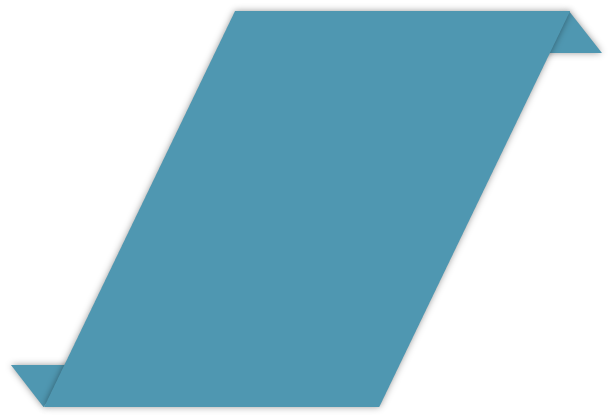 Unit Eighteen
Hijacking
New words
1. classify ['klæsifai]				v. 把……分类
2. commando [kə'mɑːndəu]			n. 突击队（员）
3. refugee [refju(:)'dʒiː]				n. 避难者，难民
4. asset ['æset]					n. 财产，宝贵的人（或物）
5. establishment ['istæbliʃm(ə)nt]		              n. 行政机构，企业，公司
6. concede [kən'siːd]				v. 让步，让与，承认
7. blackmail ['blækmeil]				n.&v. 敲诈，勒索
8. conventional [kən'venʃ(ə)n(ə)l]		adj. 传统的，惯例的
9. random ['rændəm]				adj. 随便的，任意的    
                                                                                  n. 偶然的（或随便的）行动
10. anonymous [ə'nɒniməs]			adj. 无名的，不知名的
11. hostage ['hɒstidʒ]				n. 人质；抵押品
12. mobilize ['məubəlaiz]			v. 动员；组织起来
13. marshal ['mɑːʃ(ə)l]				n. 市警察局长；元帅
14. security [si'kjuərəti]				n. 安全，安全防卫措施
15. originate [ə'ridʒineit]			v. 始发，发源，引起
16. initiative [i'niʃiətiv]				n. 积极性，主动
New words
17. confidential [kɒnfi'denʃ(ə)l]		              adj. 机密的，秘密的
18. involve [in'vɒlv]				v. 包含，含有，卷入
19. prevention [pri'venʃən]			n. 预防，防止，制止
20. annex [ə'nɛks]				n. 附录；附属建筑物 
21. screen [skriːn]				v. 甄别；审查   
                                                                                  n. 屏幕，隔板
22. psychological [saikə'lɒdʒik(ə)l]	              adj. 心理（上）的
23. detection [di'tekʃ(ə)n]			n. 探测，检波
24. explosive [ik'spləusiv]			n. 炸药
25. sterile ['sterail]				adj. 无菌的，消过毒的
26. effective [i'fektiv]				adj. 有效的，生效的
27. negotiate [ni'gəuʃieit]			v. 谈判，协商
28. confront [kən'frʌnt]				v. 使面临，使遭遇
29. objective [əb'dʒektiv]			n. 目标，目的
30. offender [ə'fendə]				n. 罪犯，冒犯者
31. search [sɜːtʃ]				v.&n. 搜寻，搜查
32. surveillance [səː'veiləns]			n. 监视，监督
33. terminate ['tɜːmineit]			v. 结束，终止
Phrases and expressions
1. military-trained terrorist commando	              受过军事训练的恐怖分子突击队（员）
2. political group (refugee)			政治团体（避难者）
3. mentally unstable individual		               精神不稳定的人
4. inclusive tour				包价旅游
5. public opinion				舆论
6. to look into					调查，研究
7. armed security officer			武装保安人员
8. sky marshal					空中警察
9. sensitive area				敏感地区
10. security agents				保安人员
11. explosive detectors				炸药探测器
12. psychological detection			心理探测法
13. to confront with				面临，对抗
14. special police				特种警察
15. contracting state				缔约国
16. to adopt measures				采取措施
Notes
1. ... originating in or bound for sensitive areas
……来往于敏感地区
2. ... keeps its knowledge very confidential
……它们的做法极端机密
3. To isolate and keep under surveillance the airside of aerodromes
将机场的飞行区与其他地区隔开并处于监视之下
Passage
Hijacks can be classified into four main types, depending on whether they are carried out by military-trained terrorist commandos, political groups using violence, political refugees, or mentally unstable individuals.
    All are dangerous, because they are using the most valuable asset in our democracies, human life, to pressure governments or establishments to concede to their demands.
    Hijacking is a form of blackmail. Conventional blackmail is often aimed at individuals because of their wealth or status, whereas hijacking is the random taking of anonymous passengers and crews as hostages. The fact that the entire travelling public from the top executive to the family of modest means on an inclusive tour can be (and are) affected mobilizes public opinion. Everybody feels concerned: it could happen to yourself or your family.
Passage
“Hijacking could stop tomorrow if governments wished so.” An IATA director once declared but before we leave the responsibility of preventing and acting against hijacking to states alone, we will look into the procedures that some airlines have developed to complement if not supplement local authorities’ security. Some of these airlines are using so-called sky marshals or armed security officers, sometimes on all flights, sometimes only on high-security flights generally originating in or bound for sensitive areas. Some of these airlines are doing this in cooperation with the state’s police or security services, others are doing so on their own initiative as an airline, while hiring and training their own security agents.
    In addition to sky marshals, airlines are also developing anti-hijacking methods such as crew training and specially designed cockpit access. The Israeli EI-AI is probably the leading airline in that respect but, understandably, keeps its knowledge very confidential.
    Airport authorities are also very involved in hijack prevention. In fact the ICAO recommendations on aviation security (contained in ICAO Annex 17) stress the importance of airport security.
Passage
Today the six main technical methods used in airport security are:
    1. X-ray luggage screening
    2. Metal detector gateway
    3. Explosives detectors
    4. Psychological detection
    5. Sterile areas 
    6. Dogs
    None of these airport prevention methods is completely effective, as the latest hijacks of 1983-1984 demonstrates, seeing that most of them originated from airports equipped with modern devices.
    Let us see what governments do when dealing with hijacks.
    Basically, governments confronted with hijacked aircraft use three methods:
    1. Refusing the aircraft entry into their airspace and /or landing in their country, thus transferring the problem to another country.
    2. Negotiating to have hostages released and hijackers surrender.
    3. Using special police or military units to storm the aircraft.
Passage
International Civil Aviation Organization(ICAO)
    The primary objective of the International Civil Aviation Organisation Aviation Security (ICAO Avsec) programme is to assure the safety of passengers by first attempting to deny offenders access to aircraft.
    With this objective, the most important element recognised by ICAO is the inspection and screening of passengers and their luggage, and therefore its first action was to establish an aviation security programme in each ICAO contracting state.
    The recommendations contained in ICAO Annex 17 (Security) define the basic actions which a state should take as follows:
    1. To co-operate with other states and ICAO in exchanging and supplying information regarding aviation security.
    2. To prevent the unauthorised entry of weapons and explosives into aircraft by search and screening procedures.
    3. To isolate and keep under surveilance the airside of aerodromes.
    4. To require of its own airlines to adopt a security programme.
    5. To transmit all relevant information to all overfly and destination states, when dealing with a hijacked aircraft.
    6. To adopt measures for the safety of passengers and crew of hijacked aircraft, until their journey is terminated.
Exercises
I. Translate these special terms into Chinese and learn by heart.
1. stowaway: A person who boards the aircraft illegally and attempts to hide somewhere on board for the purpose of getting a free ride to his destination. Flight service personnel check the aircraft for stowaways at the beginning of each flight.
2. High Season / Low Season: Terms used for fare calculations on some airlines. High season is the period of heavy travel and higher fares. Low season is the period of light travel and lower fares.
3. Jet Lag: The condition in which the body has not yet caught up with the change in time after a flight through several time zones. After a flight from New York to Tokyo, for example, the traveler suddenly finds himself on a schedule that is twelve hours ahead of what it was at his point of departure. He will usually be hungry and sleepy on the basis of New York time, not Tokyo time, and he will suffer some temporary dysfunction. This might last several days before the body has a chance to overcome the lag or catching up period that is caused by the time difference.
Exercises
II. Read and analyze the following passages grammatically.
1. The aviation security system inspects and provides security for every one of those flights at every one of those airports and for every one of those passengers and every piece of their carry-on baggage for every flight, at every airport, every day.
2. The US civil aviation security program today is considered the best in the world. The concern about terrorism is real and the airline security programs are undergoing intense scrutiny by the government, by the news media by passengers, and by the public. The depth of that scrutiny and the continuity of that scrutiny are unprecedented.
3. The airlines, the airport operators, and the aviation industry in general treat this very, very seriously. Airline security is synonymous with airline safety. In talking about acts of hijacking, sabotage, terrorism, and terms are synonymous. So the airlines treat security just as they do safety. There is no cutting of corners. Security and safety are paramount in airline operations. To have an unsafe operation or an insecure operation is unthinkable. It can not stand the test of our society.
Exercises
III. Answer the following questions based on the text.
1. How many types of hijacks can be classified? What are they?
2. What do these airline do against hijacking?
3. What are the main technical methods used in airport security today?
4. What kinds of methods do these governments confronted with hijacked aircraft use?
5. What do the recommendations contained in ICAO Annex 17 (security) define?